Mind Map Our Way into Effective Student Questioning:
A Principle-based Scenario
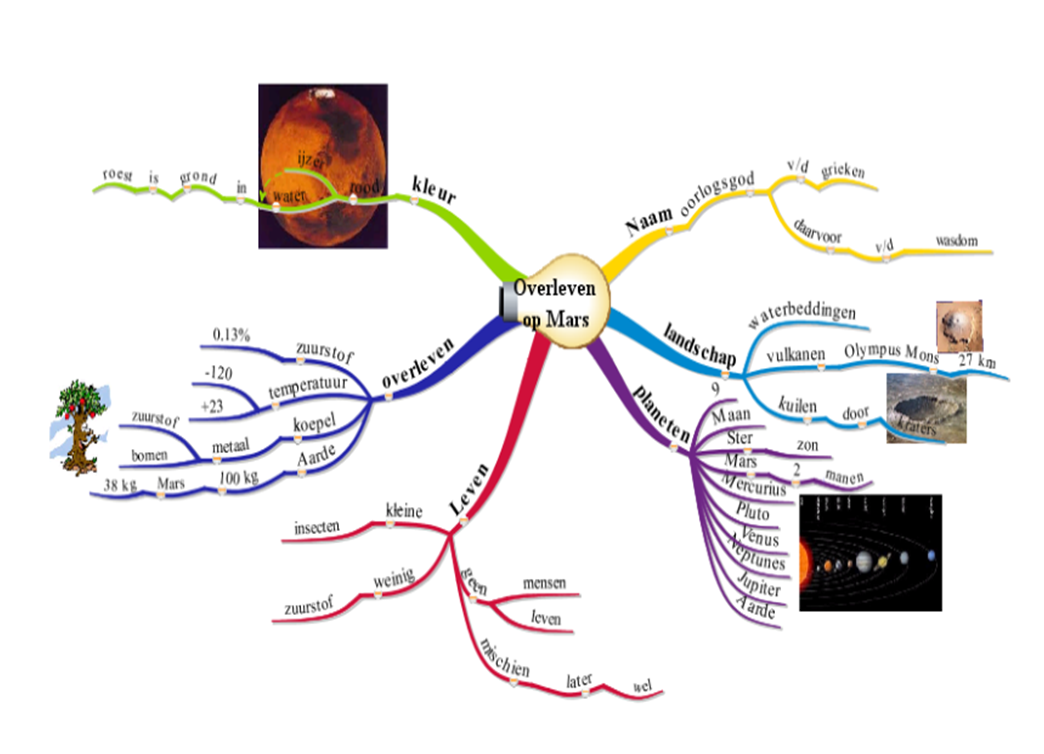 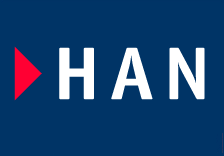 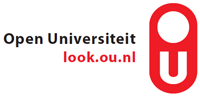 Figure 1: student mind map grade 5
Harry Stokhof
2012-2017
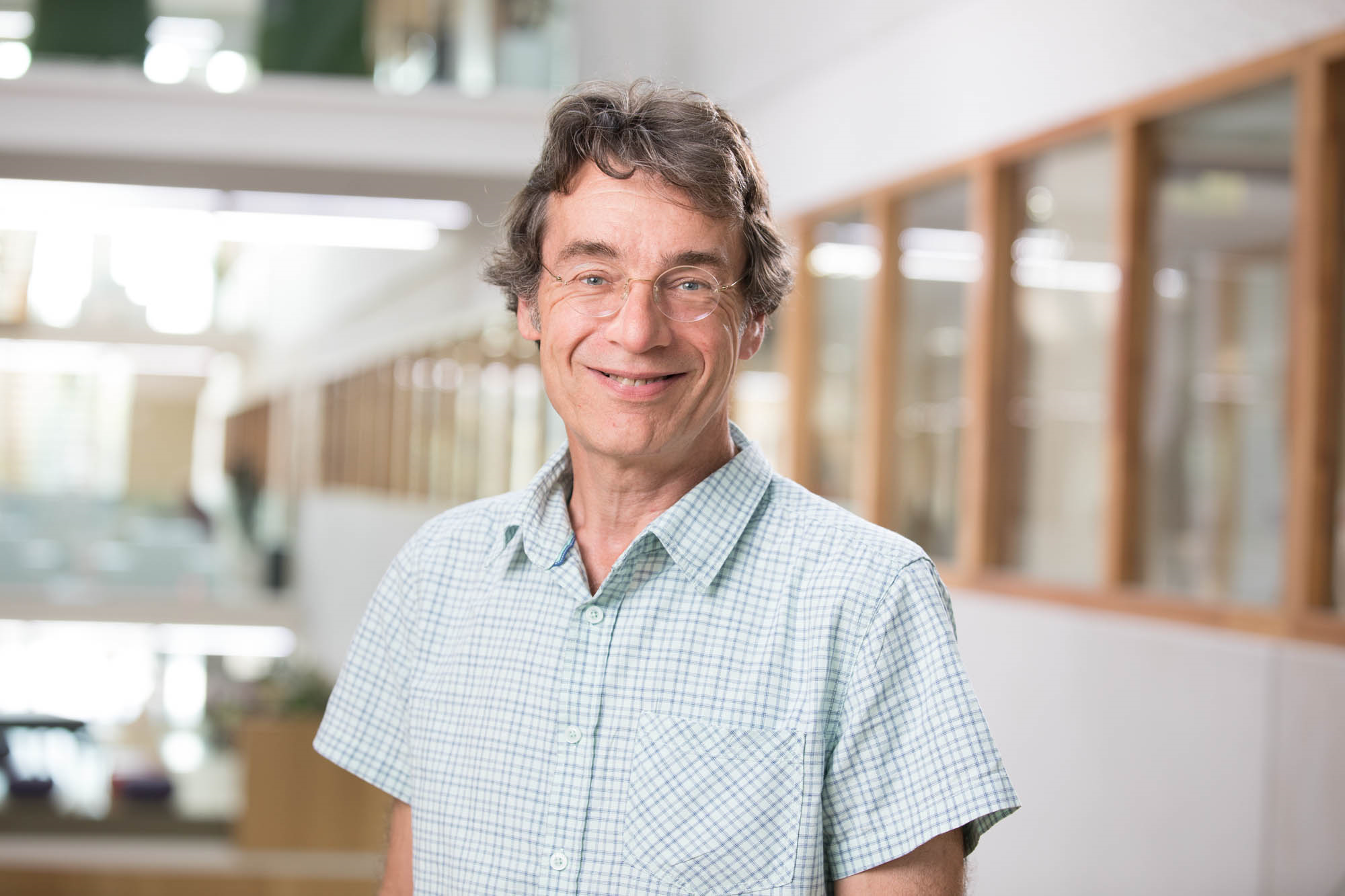 1995-2007
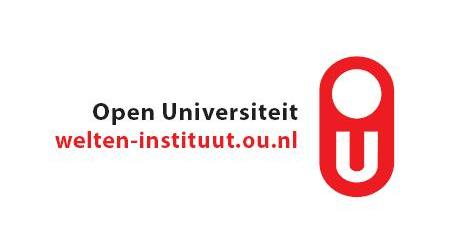 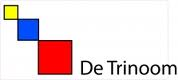 Teacher primary education
PhD research
2019-2021
2007- present
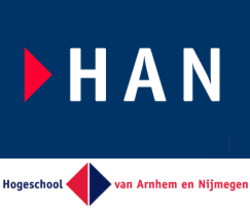 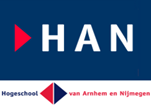 Post-doc research
Teacher Educator
“How to support teacher guidance 
of effective student questioning?”
Researcher
Educational designer
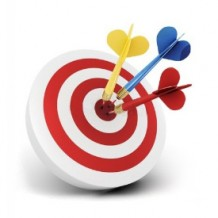 Content of workshop?
Short theoretical introduction

Hands-on experience: excercise I

Hands-on experience: excercise II

Reflection and connection to scenario

Questions and discussion
[Speaker Notes: afbeeldingen verkregen op 13-1-2016 van; 
http://www.seven2success.com/nl/2013/11/setting-goals/]
What is question-driven learning?
Students’
questions
Inquiry-based
learning
Question- driven
learning
Question-driven Learning  
is a specific open form of Inquiry Learning in which students formulate and investigate their own questions, and these questions form the heart of the curriculum
 (Chin & Chia, 2004;  Scardamalia & Bereiter, 1992; Shodell, 1995; Wells, 2001).
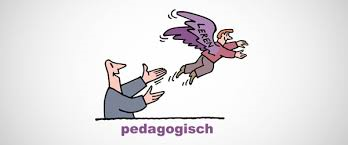 Why question-driven learning?
increases intrinsic motivation for learning	(Chin & Osborne, 2008; Deci & Ryan)  

connects learning to prior knowledge	(Palincsar & Brown, 1984)

stimulates deep and meaningful learning   
	(Rosenshine, Meister & Chapman, 1996).
 
fosters development of metacognitive strategies 	(Chin & Osborne, 2008 ; Scardamalia & Bereiter, 1992)

supports creative thinking
(Keys, 2002; Scardamalia & Bereiter, 1992)

 Interest from several domains: Science, Literacy, Numeracy, Arts
 (Allmond & Makar, 2010; Gillispie,1990; Osborne & Dillon, 2008).
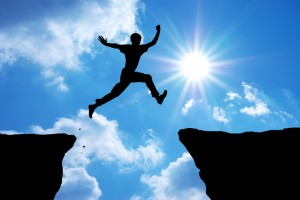 Challenges for teachers?
How to design and prepare question-driven learning?
select curriculum goals?
anticipate on student questioning?

How to guide diversity in student questioning?
Classroom management?
Optimalise learning outcomes?
Built collective knowledge?

How to monitor and evaluate learning outcomes?
Measure individual progress?
Assess curriculum goals?
Teachers face multiple challenges during implementation 
(Chin & Osborne, 2008 Aguiar, Mortimer & Scott, 2009; Nardone & Lee, 2011; Polman, 2004 )
Solutions?
Need for scaffolds which provide: “structured freedom”

The freedom to inquire into a topic of interest in balance 
with structure to attain curricular objectives.
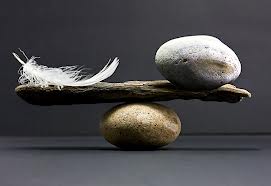 [Speaker Notes: http://www.google.nl/imgres?hl=nl&biw=1280&bih=645&tbm=isch&tbnid=S_acNdZyJ6InEM:&imgrefurl=http://www.b-lay.com/2013/01/10/finding-your-software-balance/&docid=FiVjzePEj9sY9M&imgurl=http://www.b-lay.com/wp-content/uploads/2013/01/finding_balance_news_625x430.jpg&w=625&h=430&ei=DWiSUta7K4Tcswa634HYDA&zoom=1&ved=1t:3588,r:14,s:0,i:132&iact=rc&page=2&tbnh=176&tbnw=239&start=10&ndsp=21&tx=103.60009765625&ty=108.80000305175781]
Method?
design-based research
4 years
3 schools
25 teachers
400 pupils

principle-based scenario
based on 4 design principles
flexible
adaptable
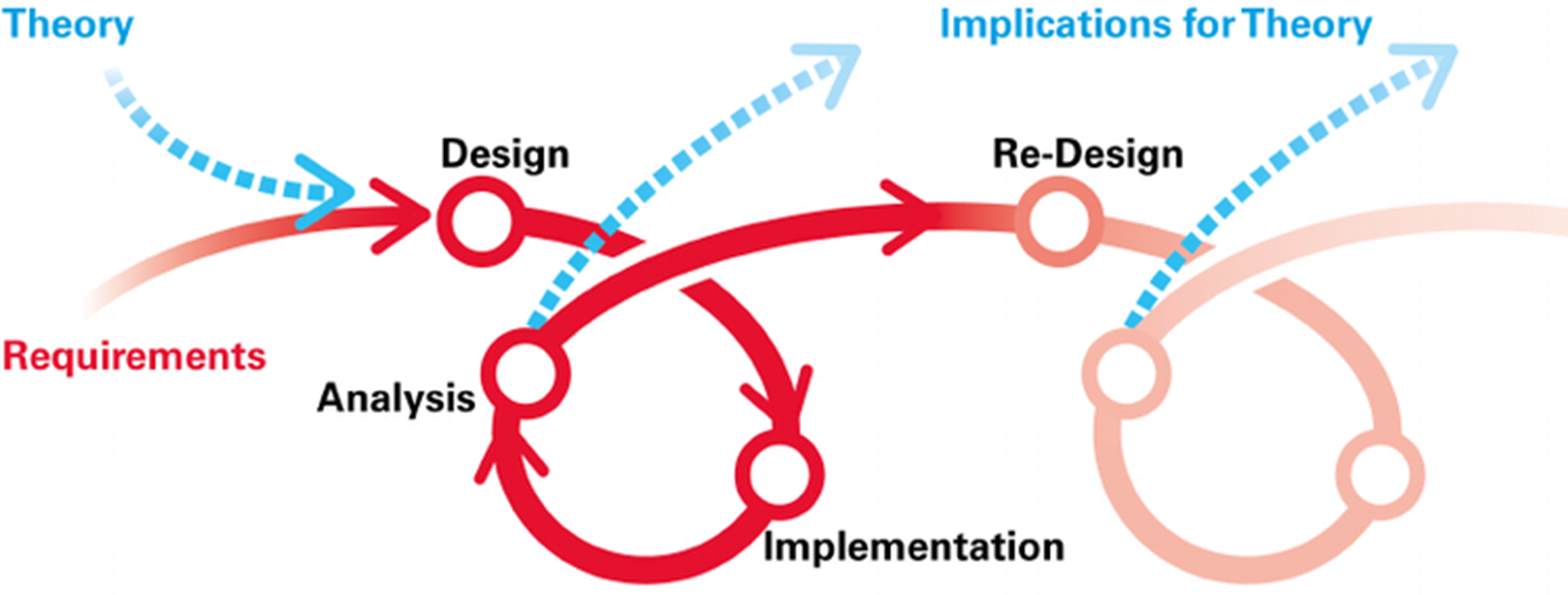 [Speaker Notes: afbeelding verkregen op 8 mei 2016 van
https://www.nl.capgemini.com/sites/default/files/onlineblog/files/2012/02/Problem-solving.jpg]
4 Design-principles
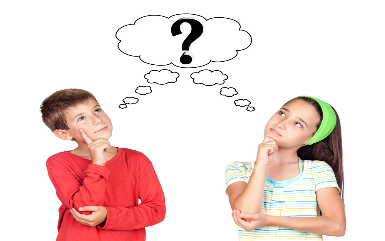 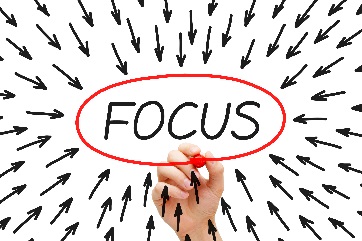 provide conceptual
focus for questioning
acknowledge learning
potential in questioning
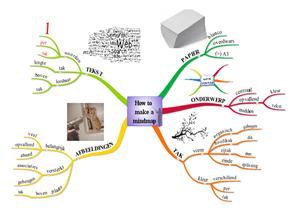 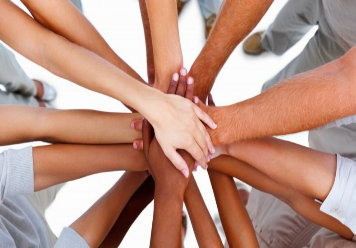 organize collective responsibility
visualize the 
questioning process
[Speaker Notes: afbeeldingen verkregen op 30-8-2016 van:
http://www.google.nl/url?sa=i&rct=j&q=&esrc=s&source=images&cd=&cad=rja&uact=8&ved=0ahUKEwjS8fXz2OjOAhVEvRQKHR9hDB0QjRwIBw&url=http%3A%2F%2Fwww.scilogs.fr%2Fl-actu-sur-le-divan%2Fmanuel-valls-pourquoi-jai-voulu-devenir-francais-lassimilation-et-les-neurones-miroirs%2F&bvm=bv.131286987,d.d24&psig=AFQjCNEQYiS79phn61BvuN1qthKxtHECgg&ust=1472631198722327
http://www.google.nl/url?sa=i&rct=j&q=&esrc=s&source=images&cd=&cad=rja&uact=8&ved=0CAcQjRw&url=http://www.kennislink.nl/publicaties/hoe-de-computer-woordbetekenis-leert&ei=c_5ZVJLXNOKv7AaFuoGYCw&bvm=bv.78677474,d.ZGU&psig=AFQjCNFlRHJuU5RkOG6lM5wfsjbPKgEX1A&ust=1415270219028380
http://www.google.nl/url?sa=i&rct=j&q=&esrc=s&source=images&cd=&cad=rja&uact=8&ved=0CAcQjRw&url=http://www.portret-stickers.nl/a-25702598/insecten-en-reptielen/muursticker-spinnenweb-01/&ei=7vtZVLWcMMmf7ganjIHIBw&bvm=bv.78677474,d.ZGU&psig=AFQjCNEpicm2_syhL6VWlX3cFbzoxD30Dg&ust=1415269728515343

mindmaps zijn eigen werk van Harry Stokhof HAN Pabo]
5 Phases in scenario
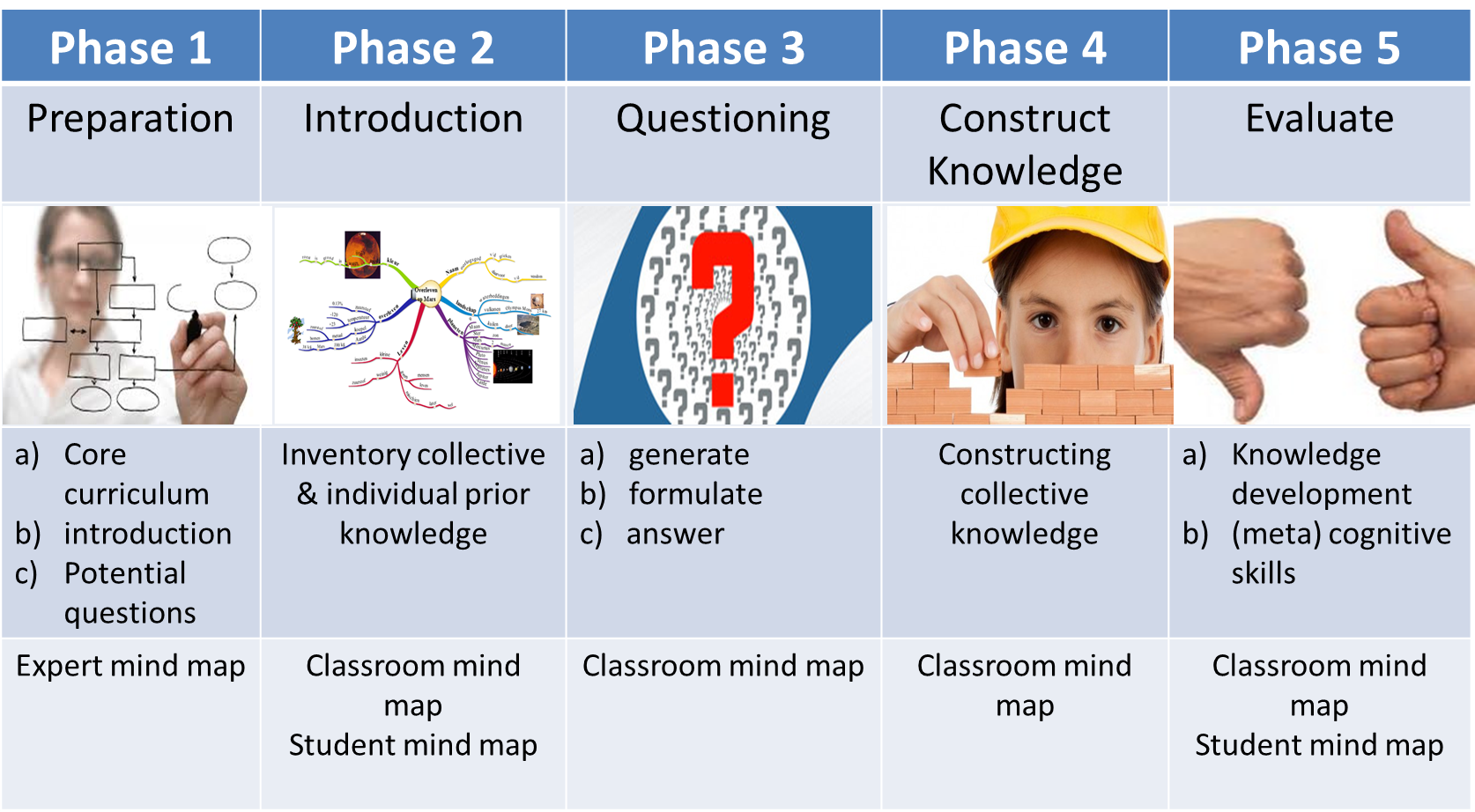 Why mind mapping as support?
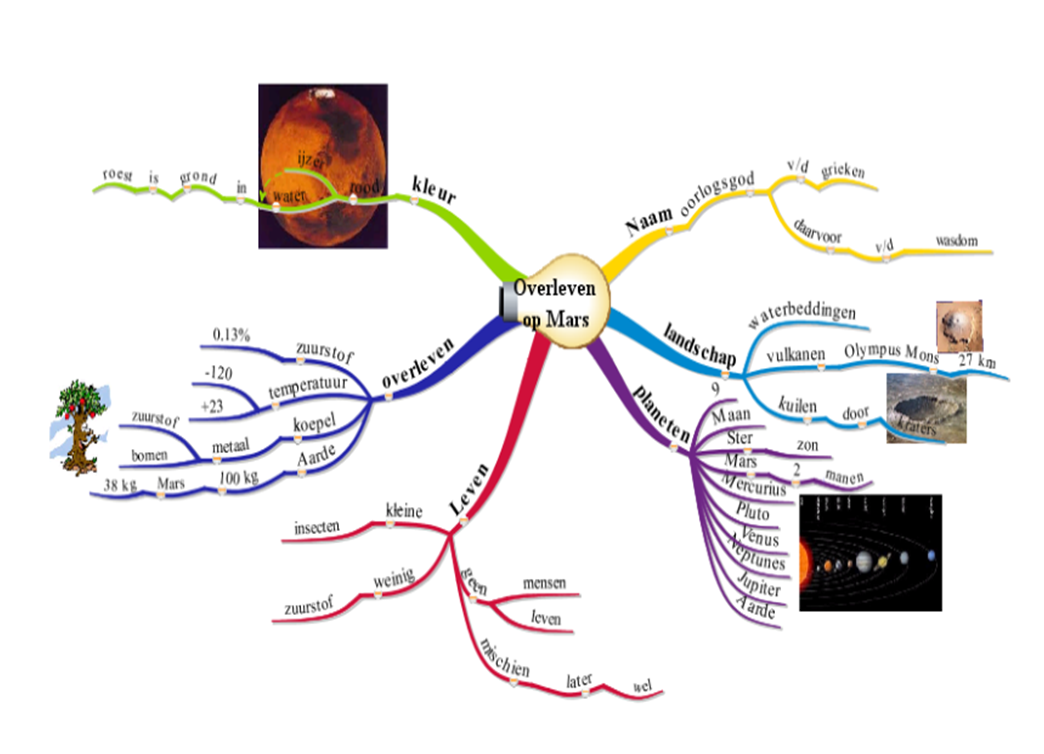 Mind Map is a powerful tool to visualize and structure key concepts , 
easy to learn by  students in primary education.  
(Buzan & Buzan, 2007; Merchie, 2009)

Digital Mind Mapping: flexible, dynamic, more elaborate functionality.
(Stokhof, et al. 2011; Tergan, 2005)
Two functions of mind mapping
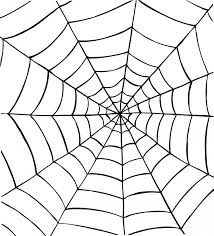 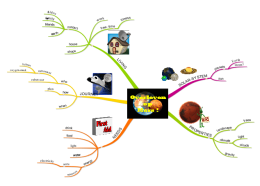 Width of curriculum: 
offer opportunity to link all interests of students to the topic
Depth of curriculum :  
make students aware of meaning and mutual relations of concepts with key concepts
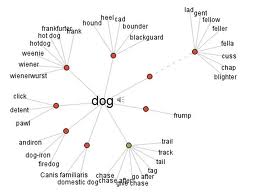 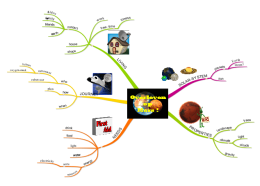 [Speaker Notes: Afbeelding verkregen op 9-11-2014 van http://www.effective-contactcenters.com/Network_Based_Contact_Center/Service_Creation_/Icon_Development_Kit.html]
Practical Experience
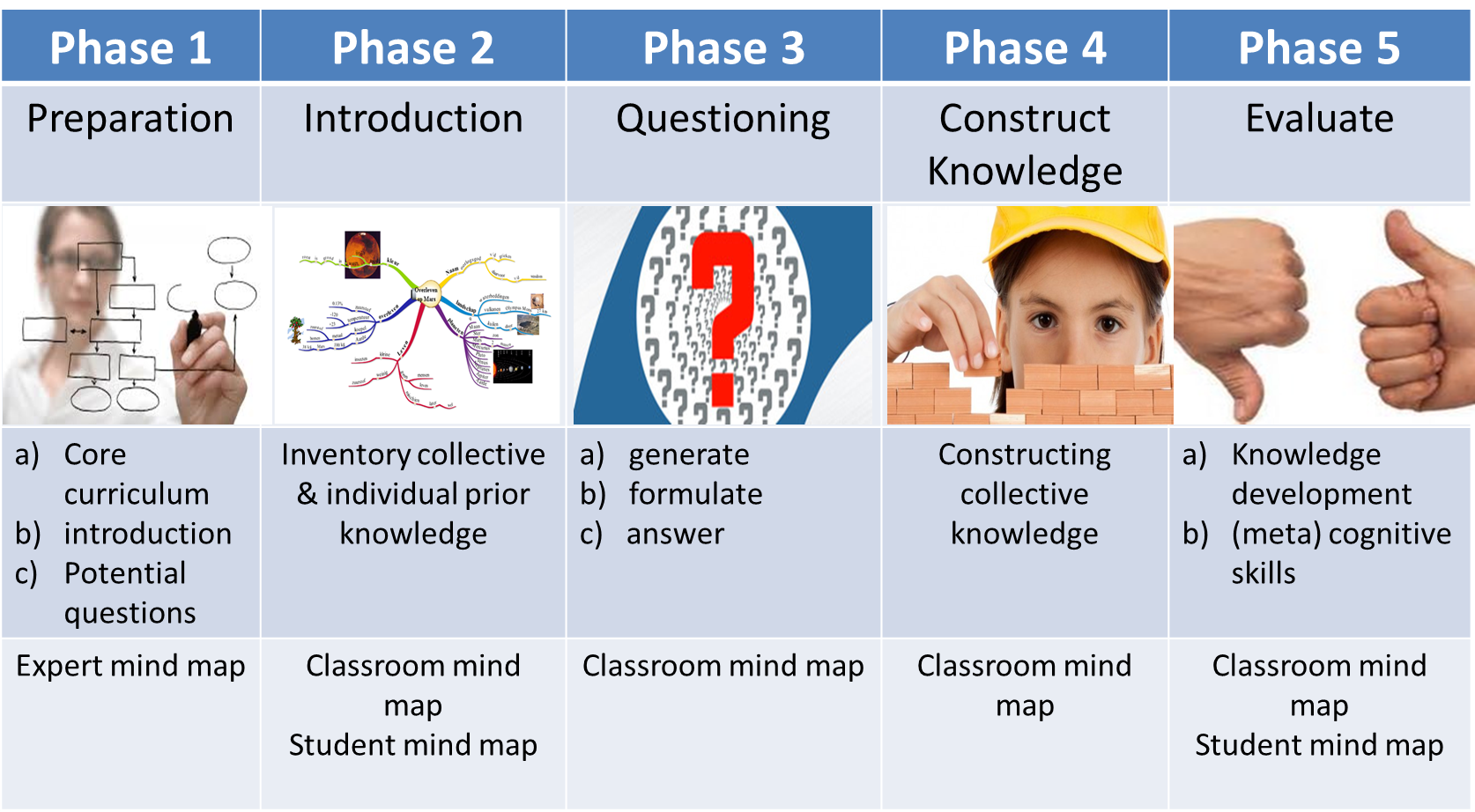 Prepare Expert Mind Map
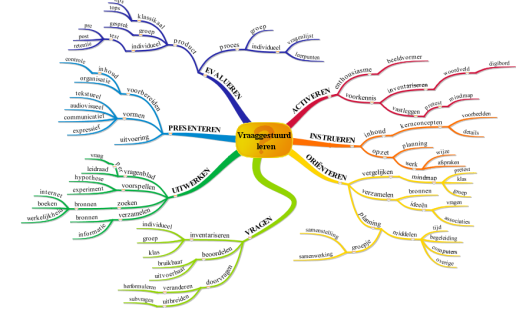 Selection of key concepts to structure topic
Step 1: activate prior knowledge
“Throw a rock in the pond!”
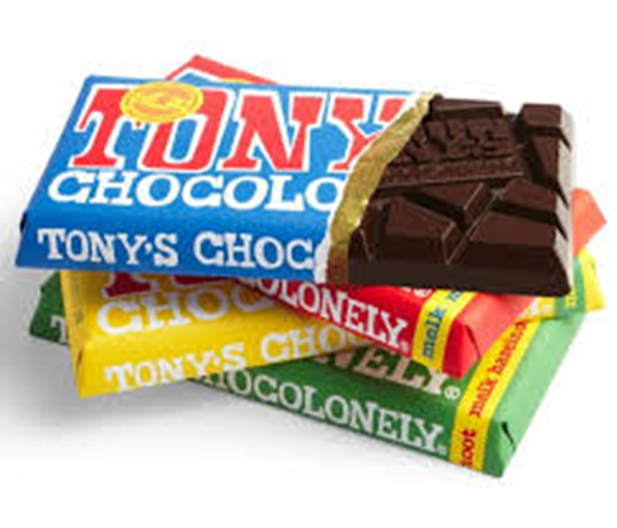 imagers:
stories
objects
images
video
drama
statements
features:
exciting
motivating
surprising
recognizable
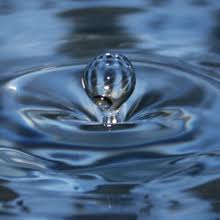 Prompt perplexity and elicit wonderment
Step 2: record associations
Write them down just for your self, first
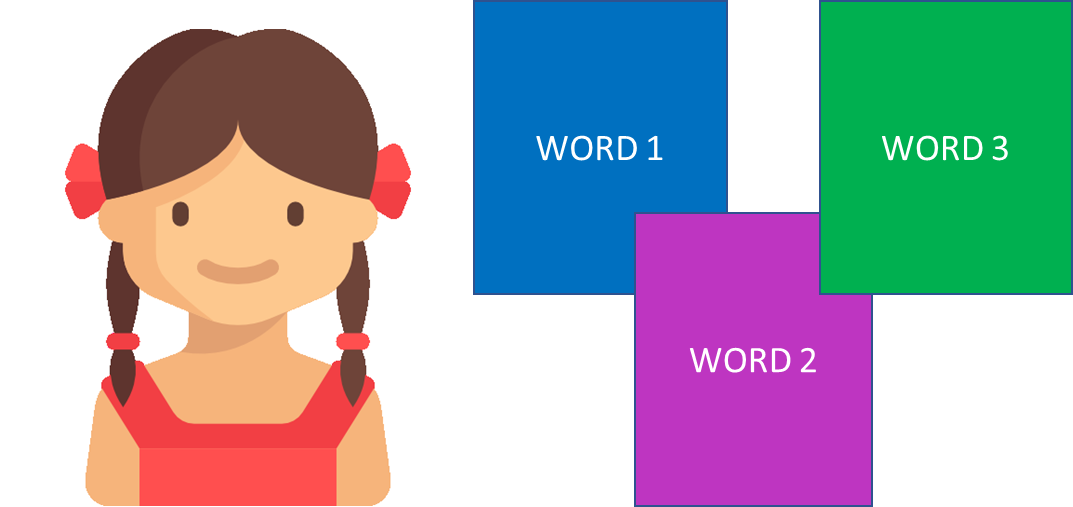 Attention: 1 word on each post-it!
Do not place on the flap, yet.
[Speaker Notes: 5- min Harry Individueel noteren]
Step 3: exchange ideas
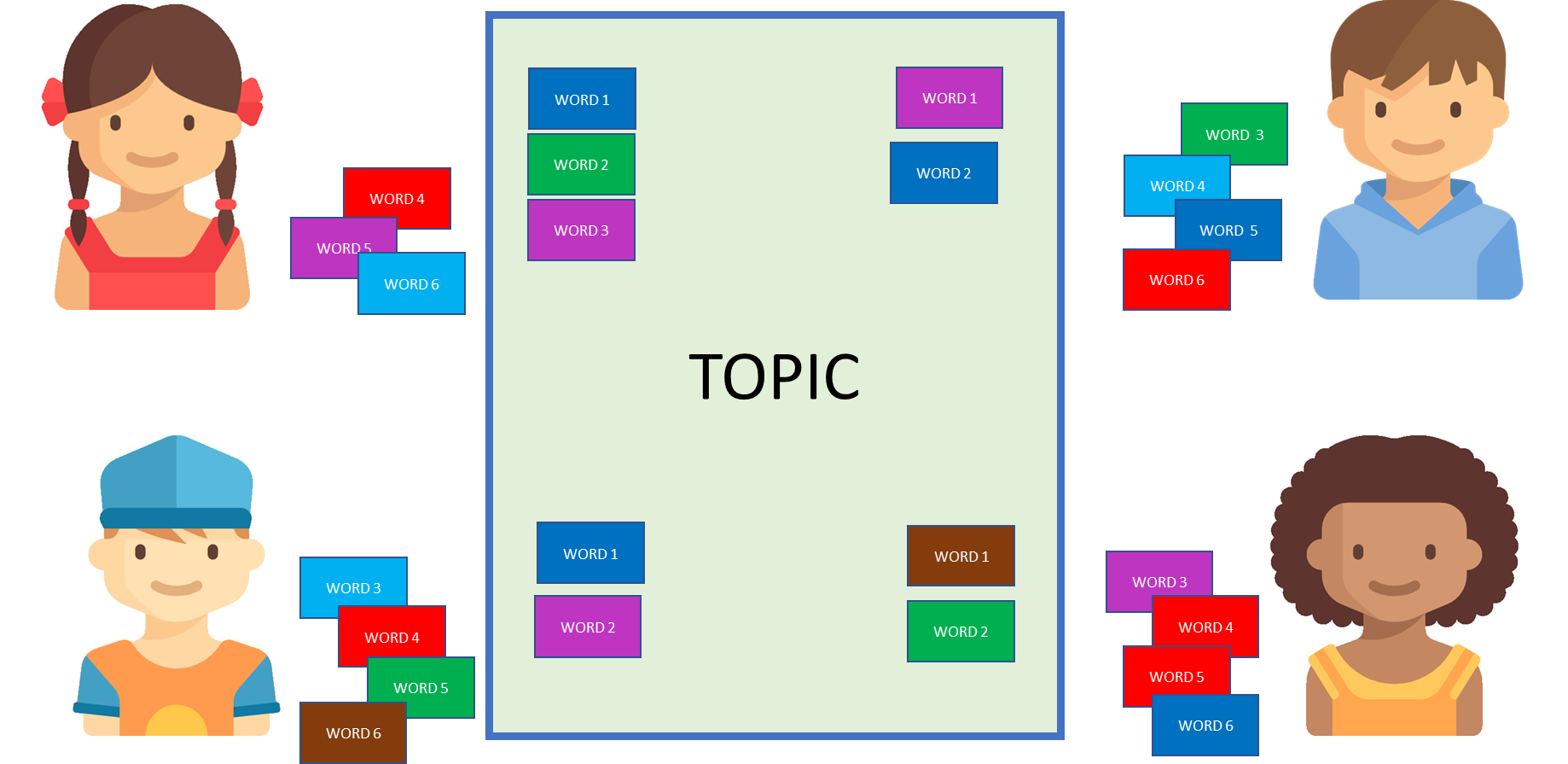 introduce your post-its one-by-one & stick on them the flap
explain their relation with chocolate
others can ask questions if needed
take equal turns
[Speaker Notes: 30 min Harry & Paul voorkennis inventariseren, en structureren]
Step 4: cluster ideas
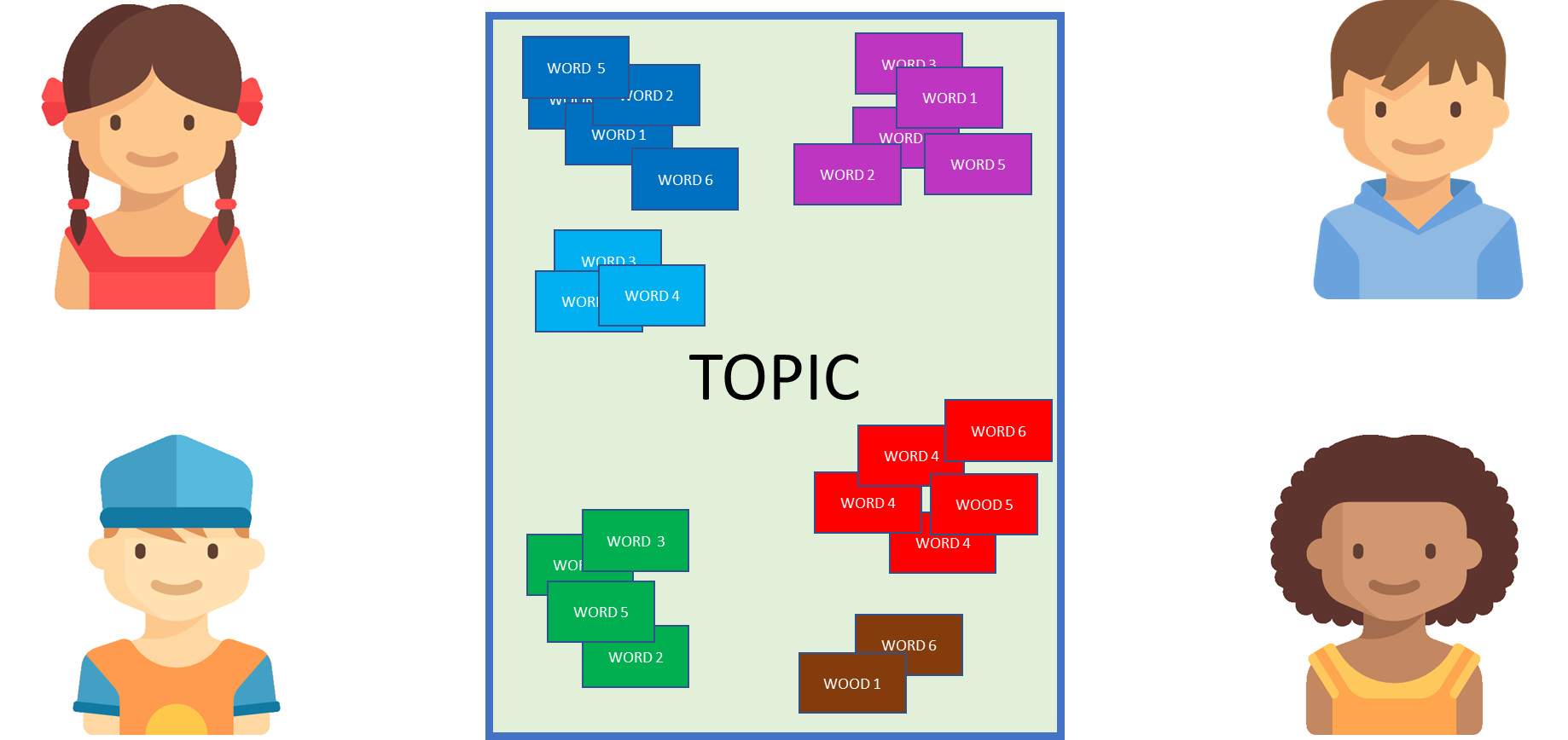 [Speaker Notes: met leerlingen eventueel al takken met kernconcepten geven]
Step 5: identify names for the clusters
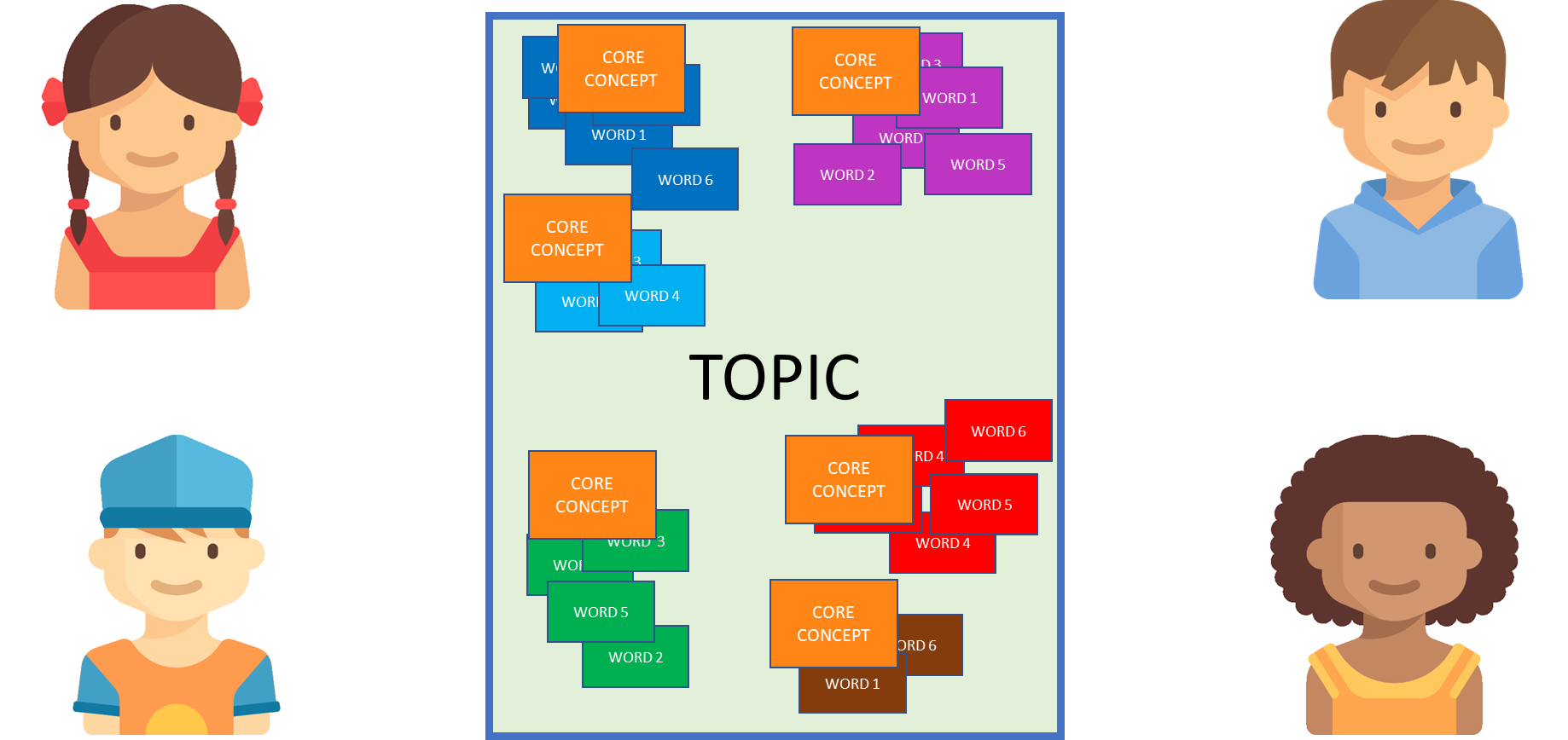 [Speaker Notes: met leerlingen eventueel al takken met kernconcepten geven]
Step 6: comparison to expert mind map?
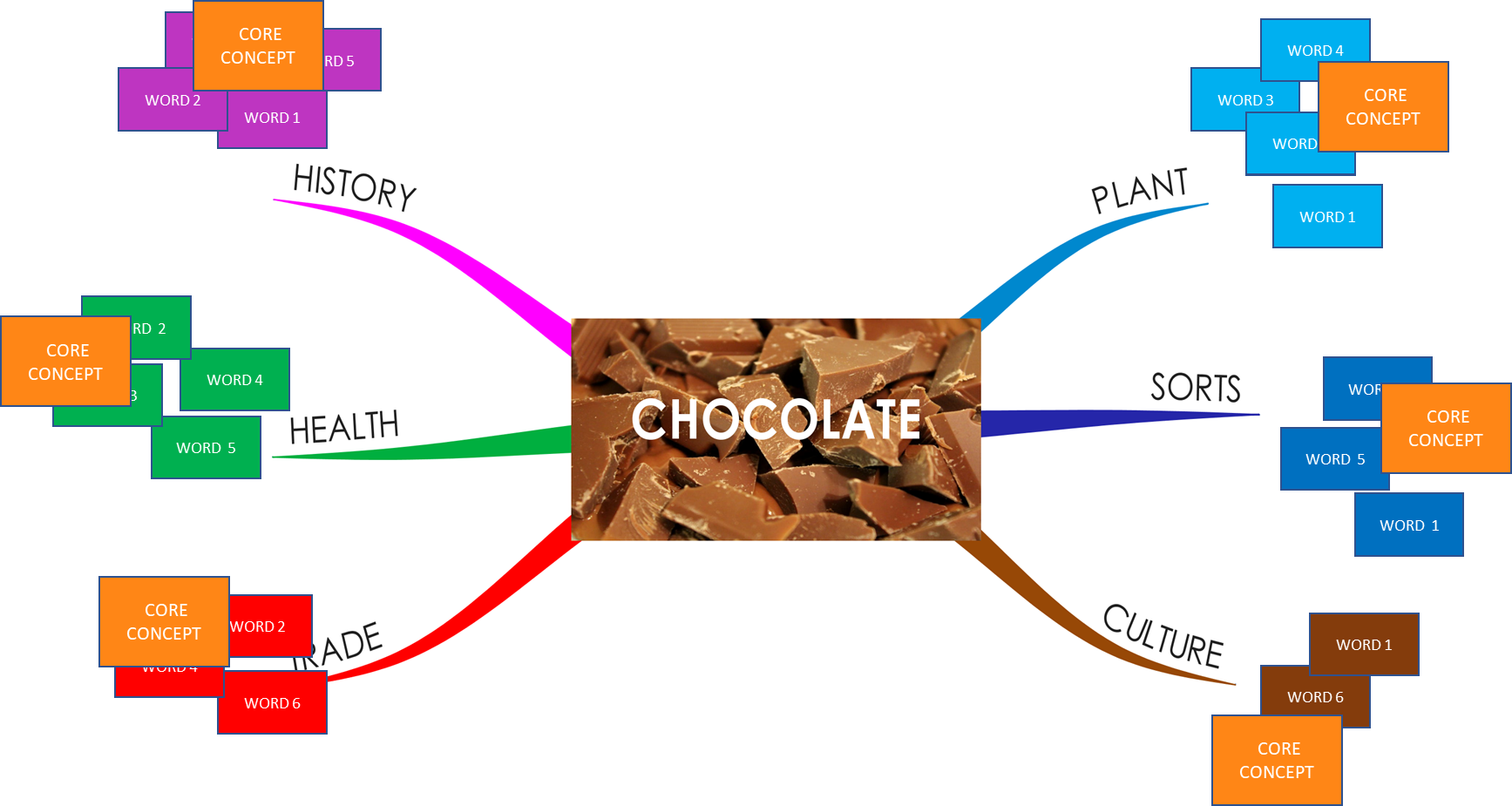 [Speaker Notes: 30 min Harry & Paul voorkennis inventariseren, en structureren]
Step 7: cluster into mind map branch
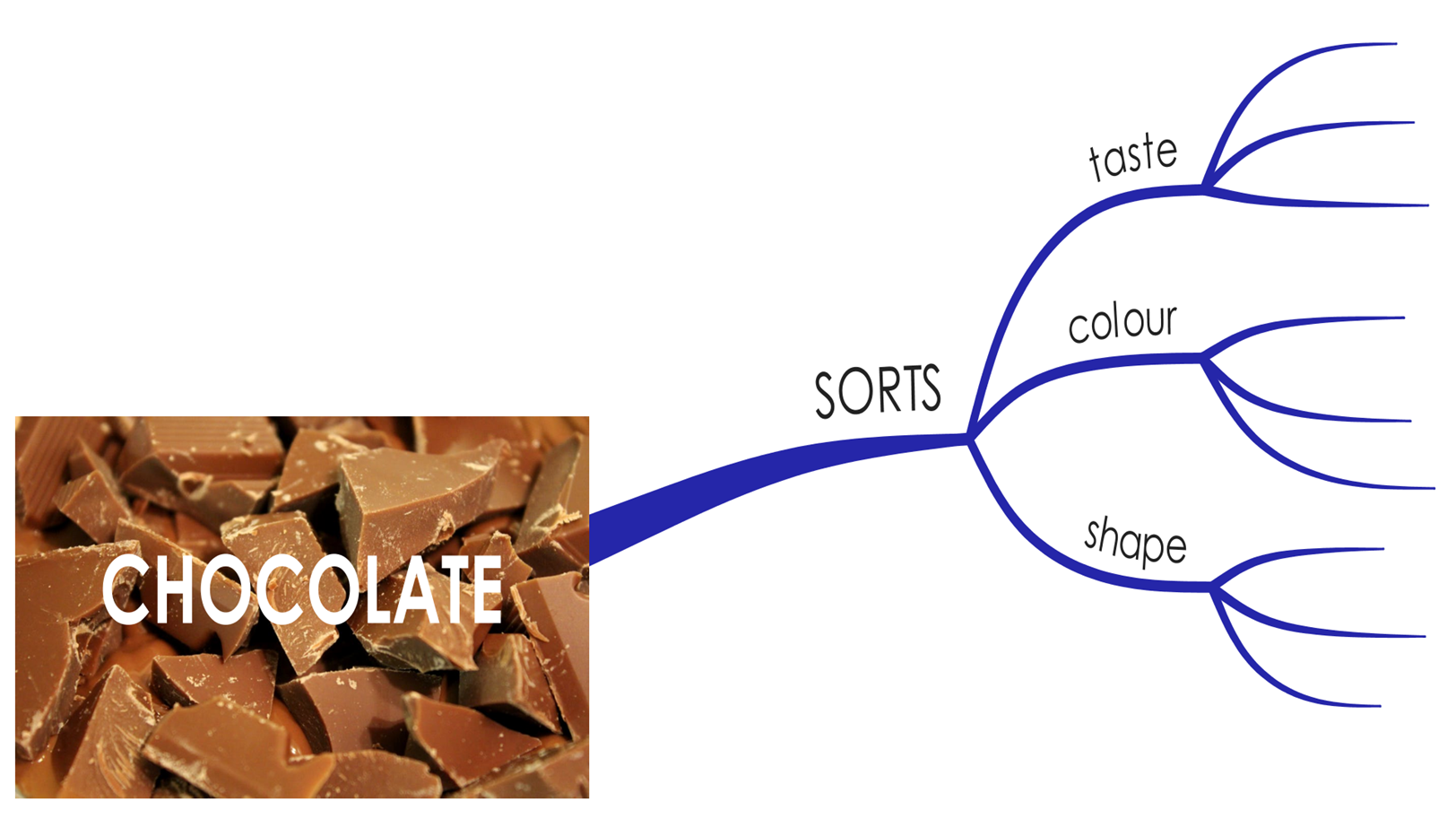 Features:
hierarchical organization
one word on each branch
organic shapes
Step 8: merge branches = classroom mind map
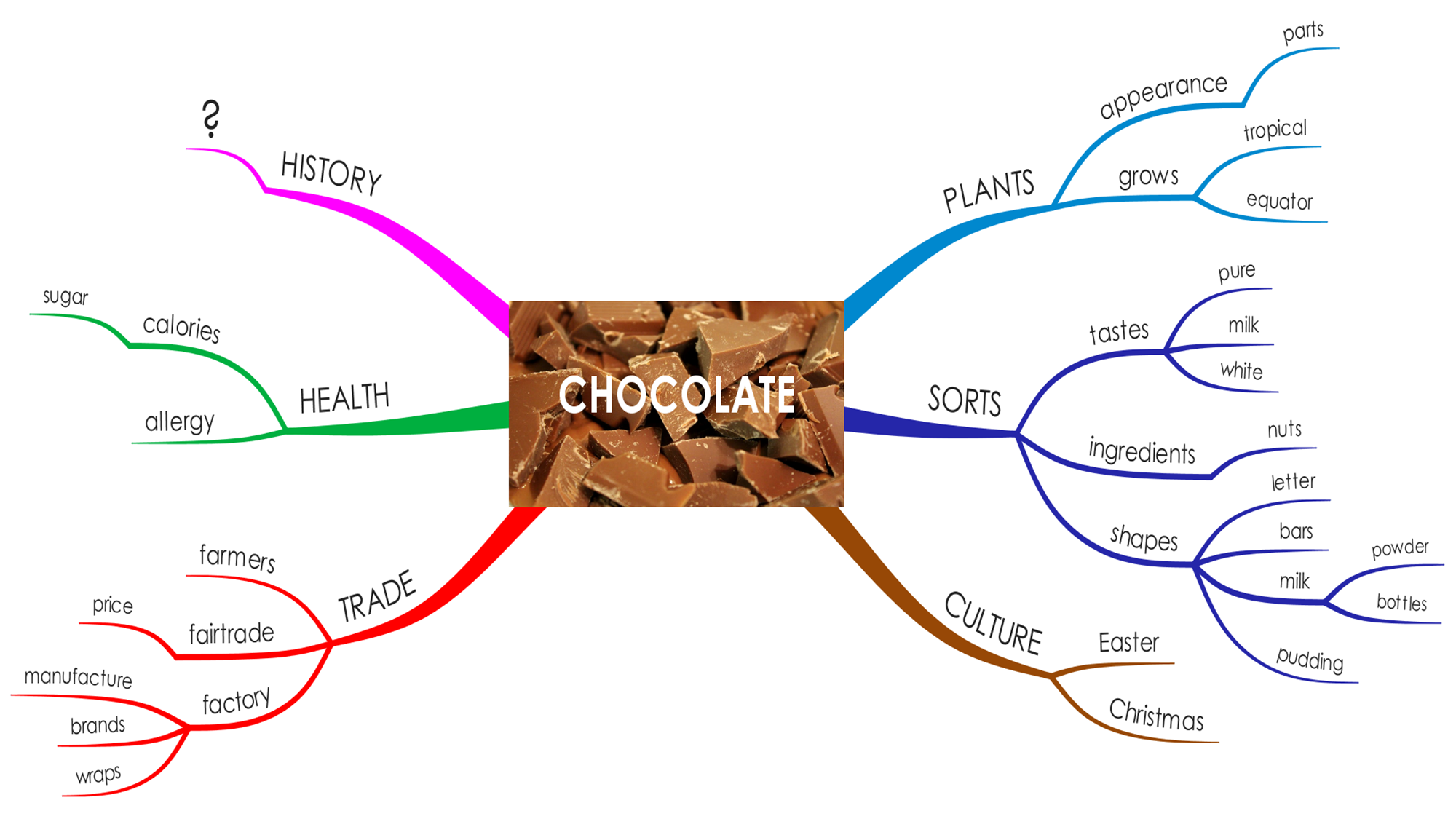 Option: Exploration of Classroom Mind Map
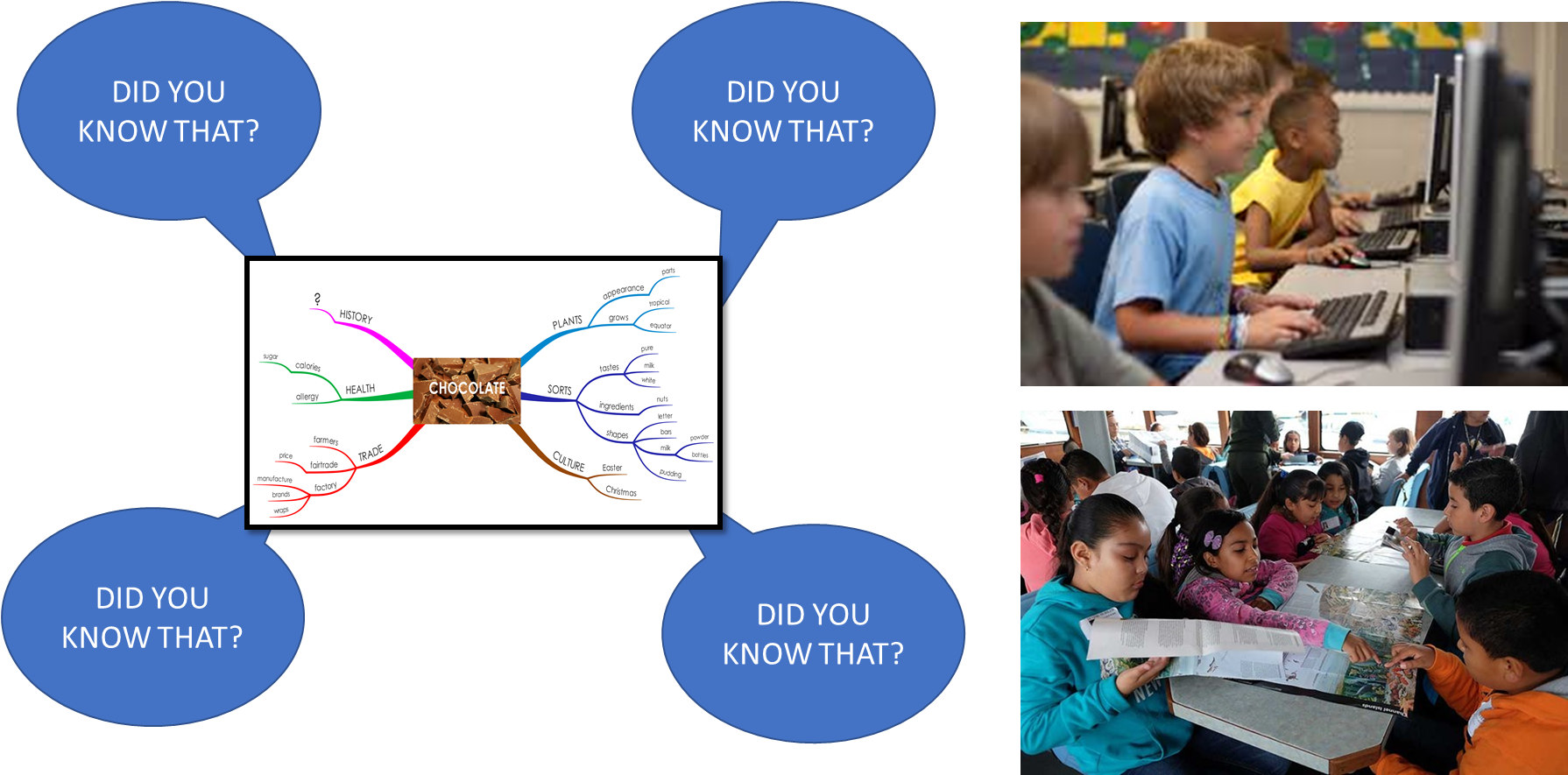 Option: Individual prior knowledge
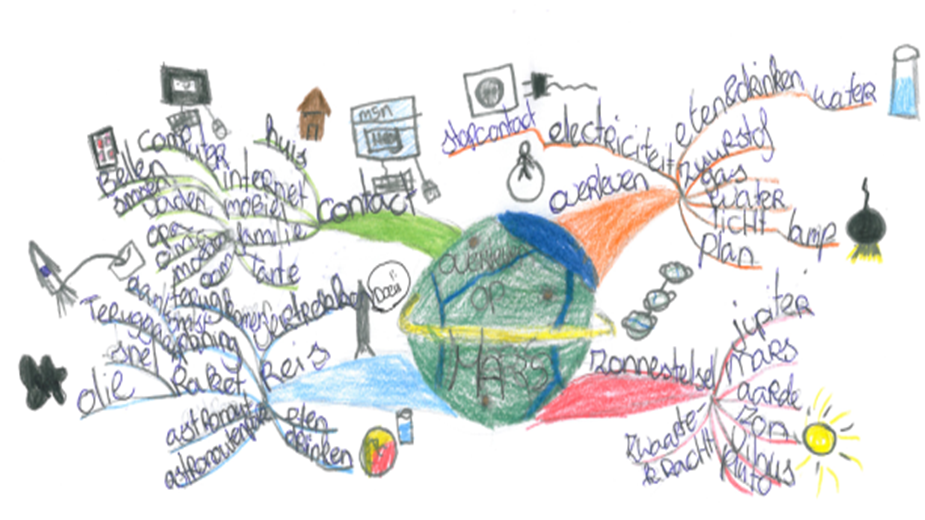 pre test student mind map
Option: compare prior knowledge
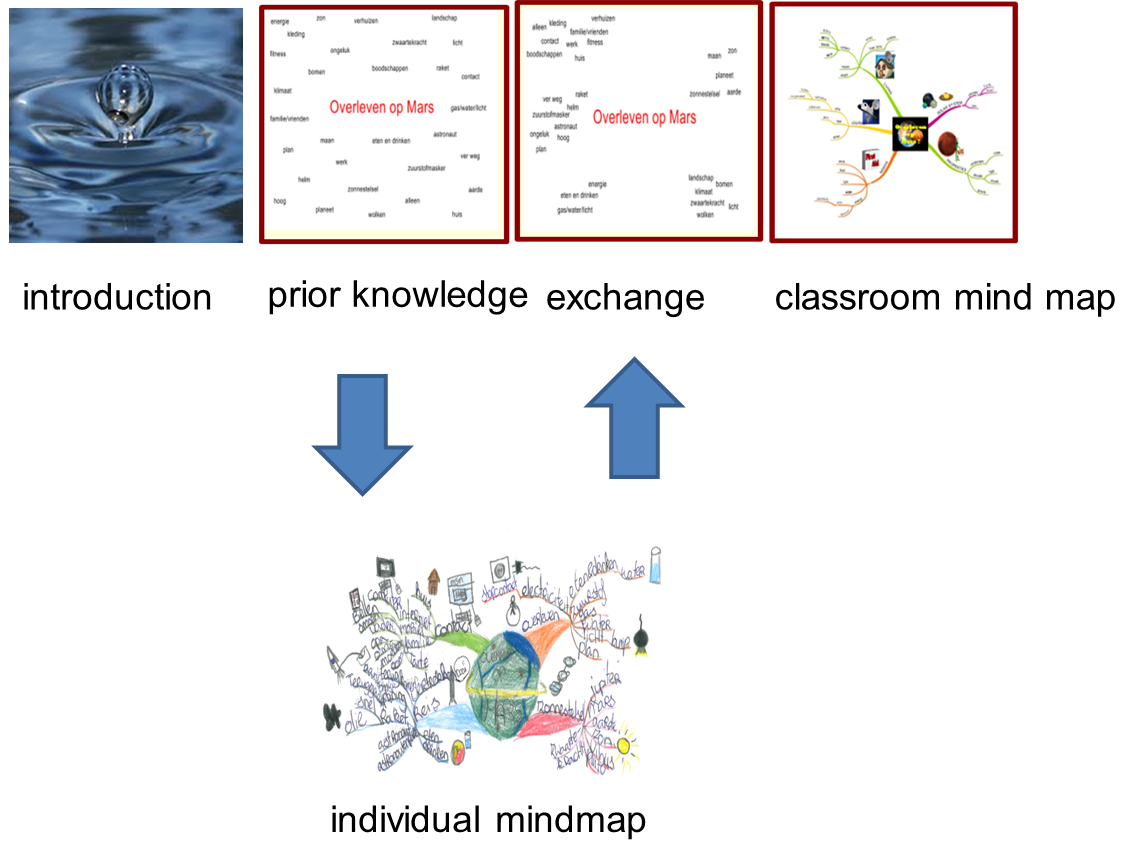 But…What about the students’ questions?
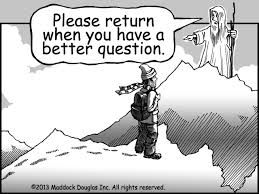 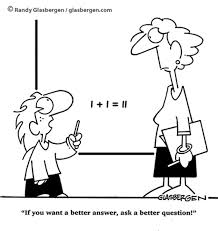 Prompt wonderment?
information gap
become aware not to know(prior knowledge)
want to know(curiosity + identification)
confident to bridge the gap(competence & autonomy)
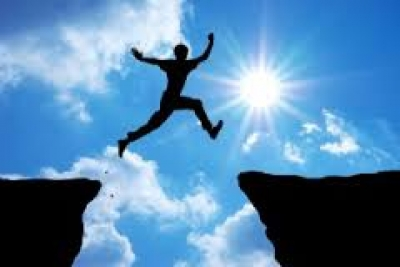 Practical Experience (II)
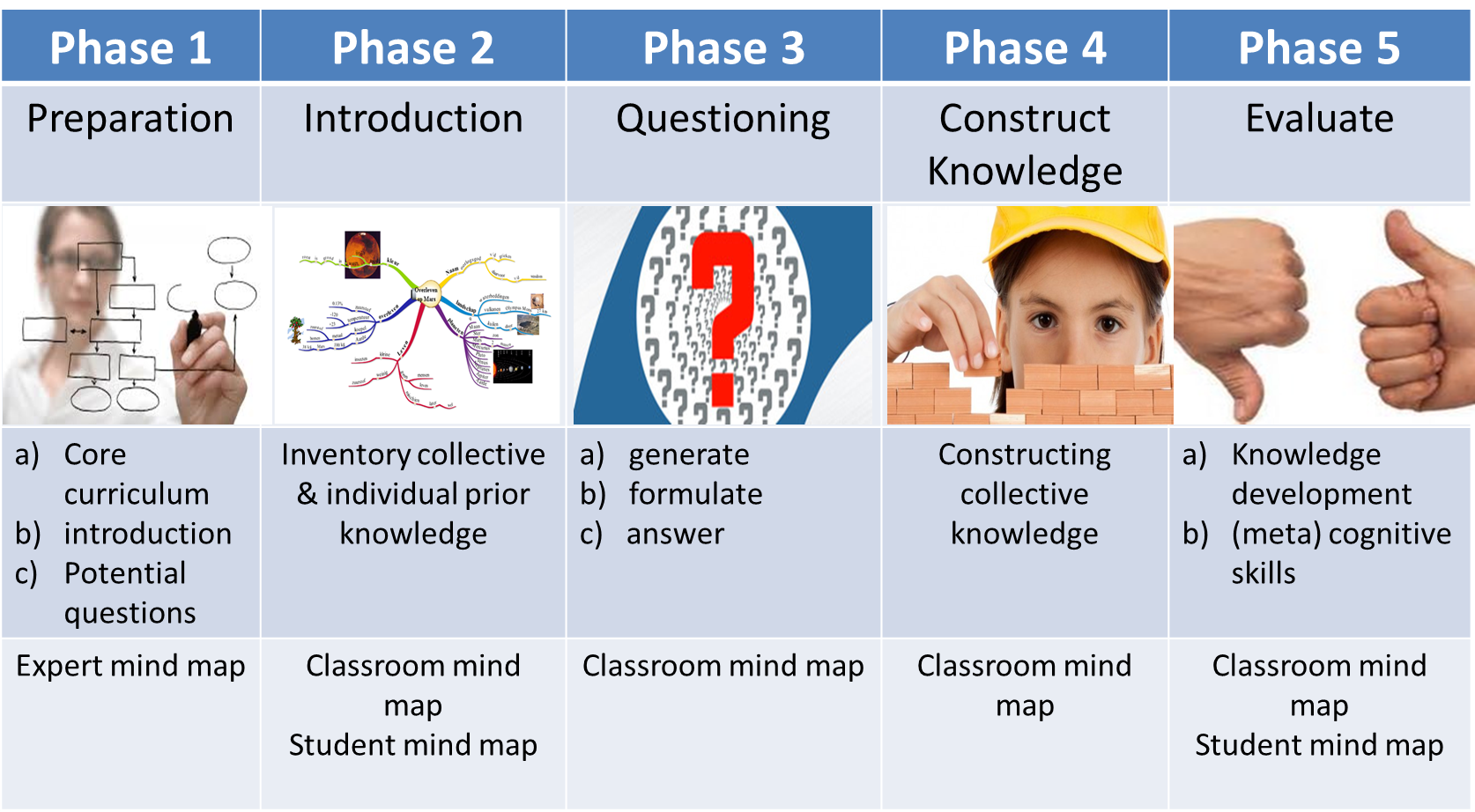 Prepare for student questioning?
?
?
Which questions you would like to elicit from your students?
?
?
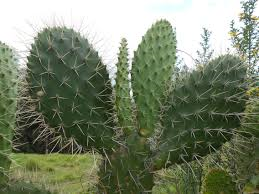 ?
?
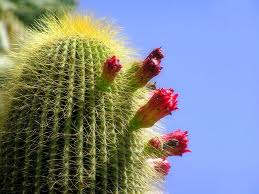 ?
?
?
?
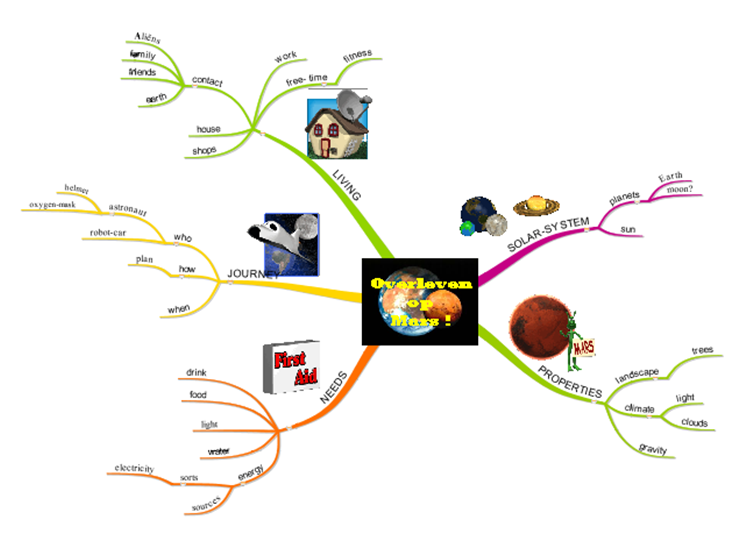 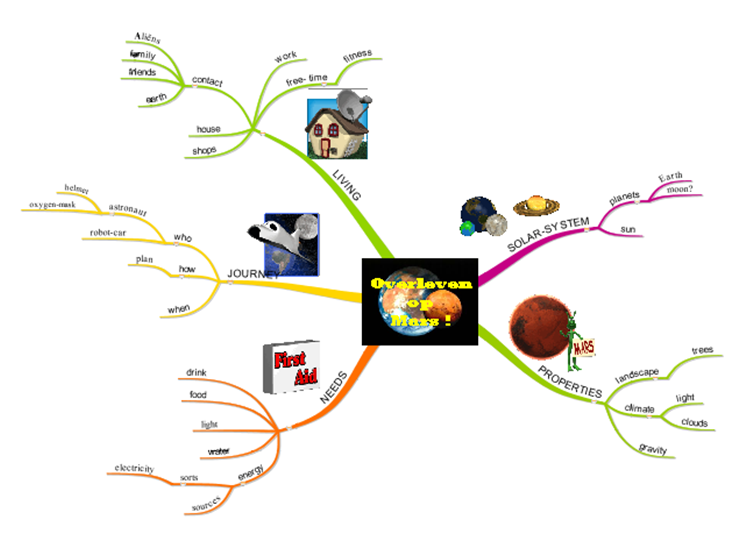 ?
?
?
?
?
?
?
?
?
?
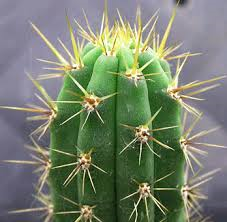 ?
?
What prompts might be needed to prompt these questions?
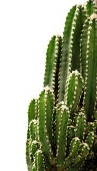 ?
?
?
?
?
?
?
?
?
?
?
?
?
?
?
?
?
?
?
?
?
?
?
?
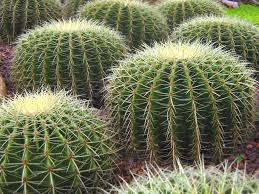 Which support might be needed to guide students in answering these questions?
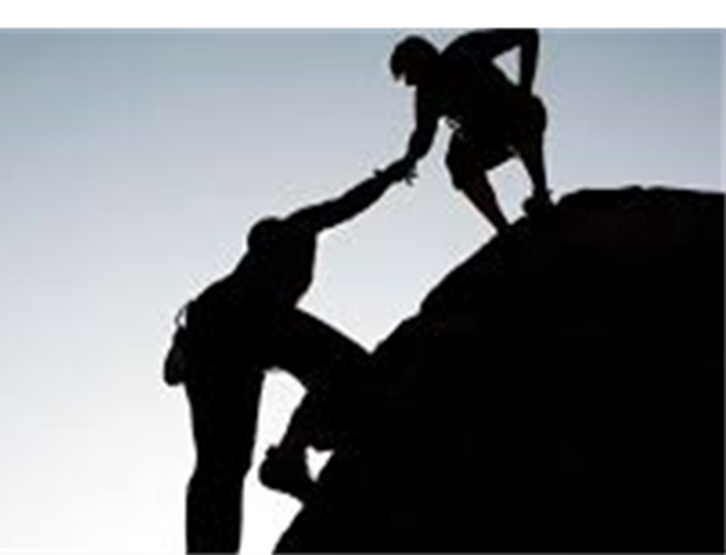 [Speaker Notes: Ontwerpen inhouden van thema’s met behulp van mindmap. Geven hierin basisdoelen en verrijkingsdoelen aan. Streven naar zone van naaste ontwikkeling voor elk kind. We bieden hier mee breedte van curriculum aan, maar missen nog teveel diepgang in kennisconstructie 
Nodig- in expertmindmap een “conceptueel kerncurriculum” vastleggen- waarin de kern van doelen van thema vastligt
 
Dit gebeurt in veel gevallen ook al, maar de kunst is om hier te kiezen voor “minder maar dieper” als je de juiste kernconcepten of sleutelbegrippen centraal kunt stellen is er minder de druk van “alles moet aan bod komen” want alles is al verbonden met die kernconcepten]
Step A: generate questions collectively
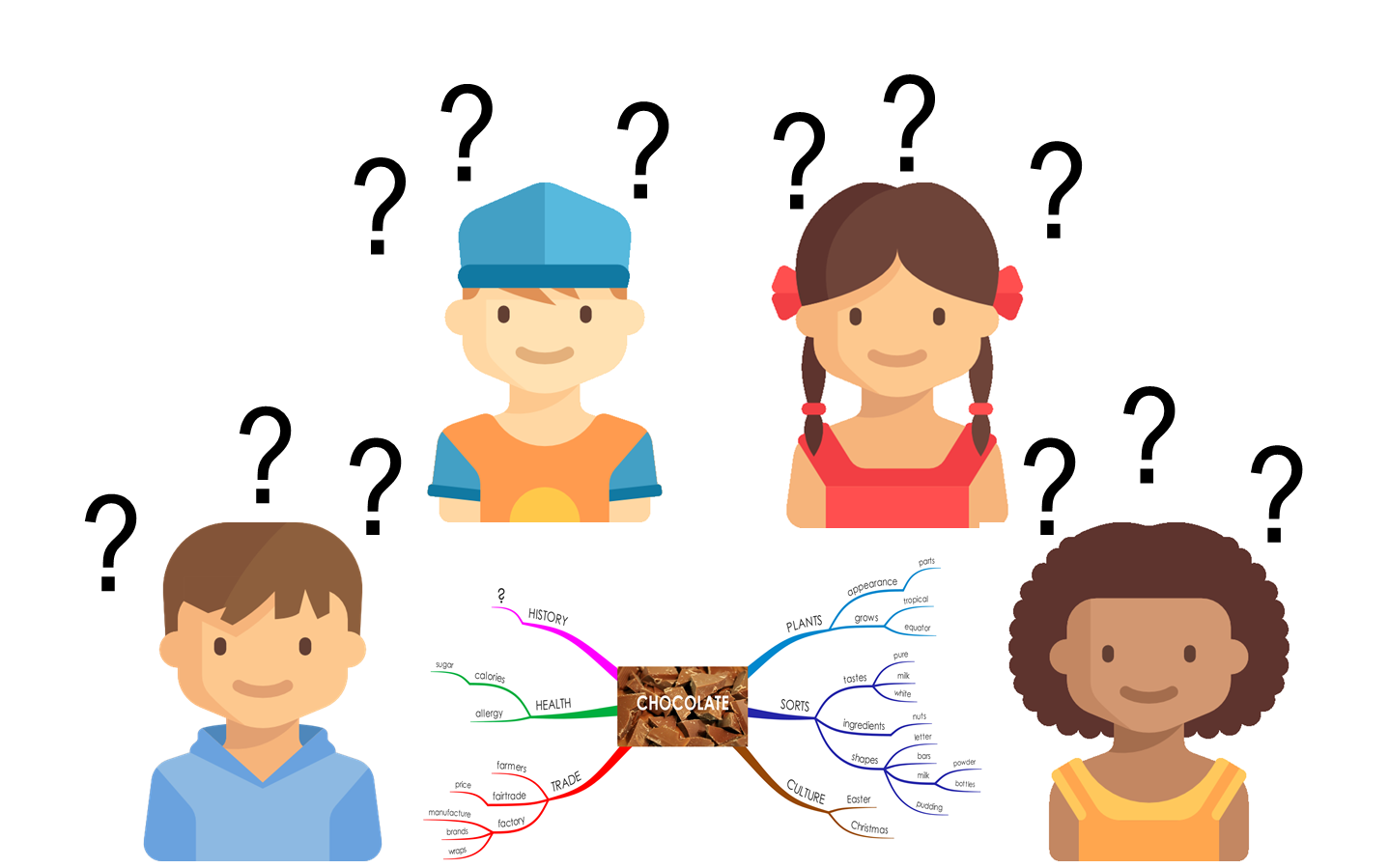 Students brainstorm in small groups
Students get prompt
Ask non-stop questions
Write down as many as possible
Select 5 most interesting questions
Step B: relate questions to mind map
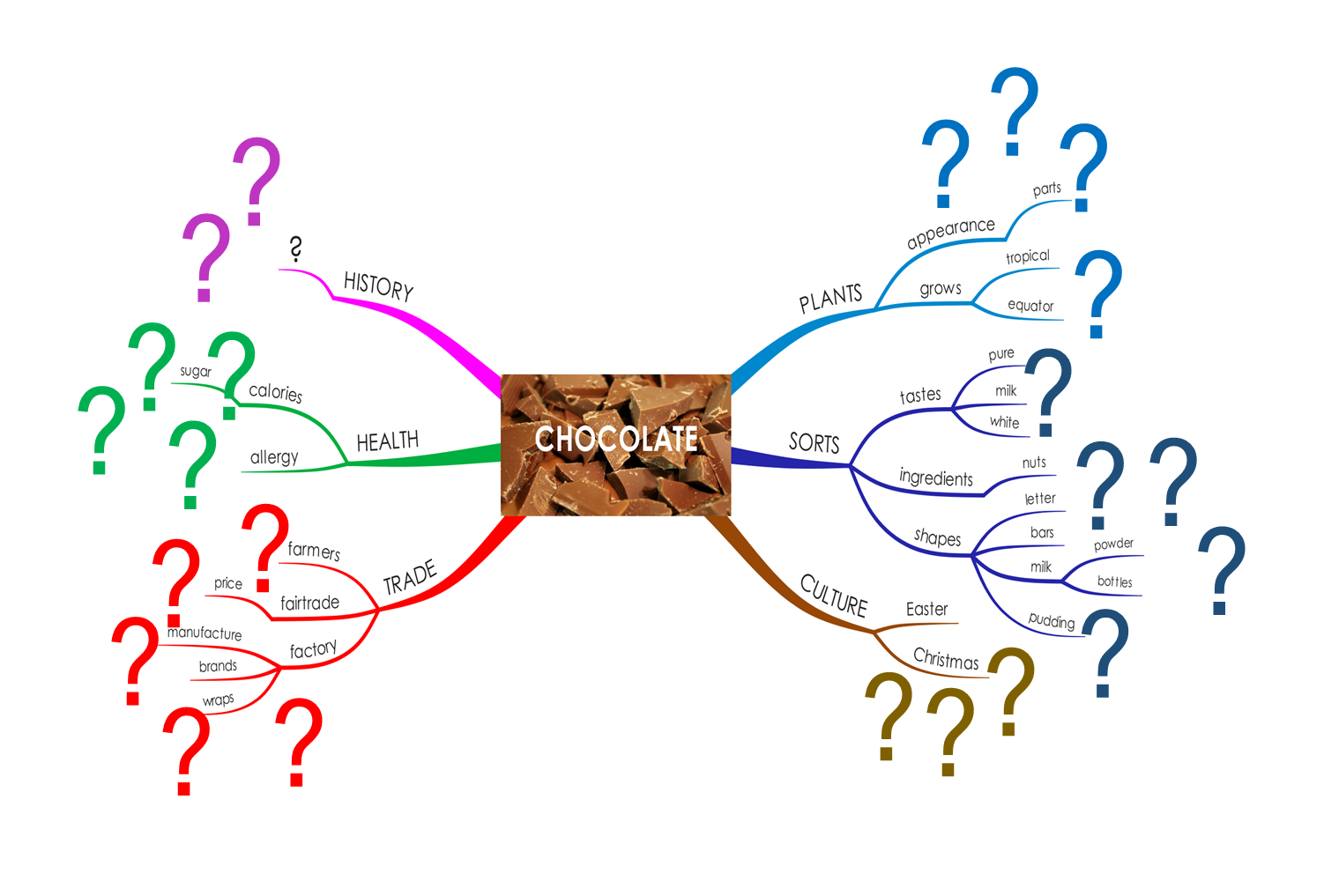 Inventory of possible interesting questions
Step C: value questions collectively
Groups exchange question-selection
Value each others questions
Give suggestions for improvement
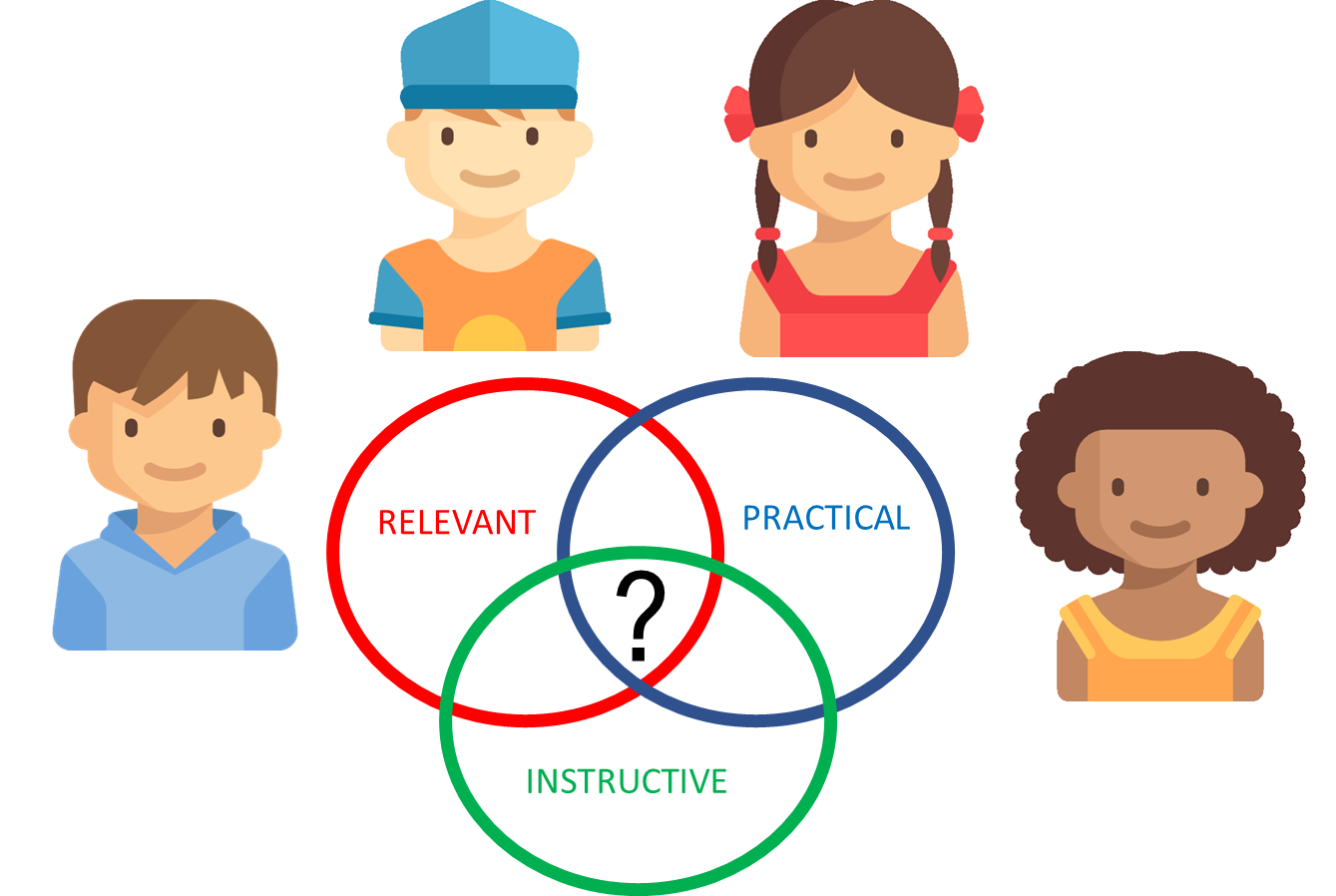 Collective effort to improve question quality
Step D: prioritize questions collectively
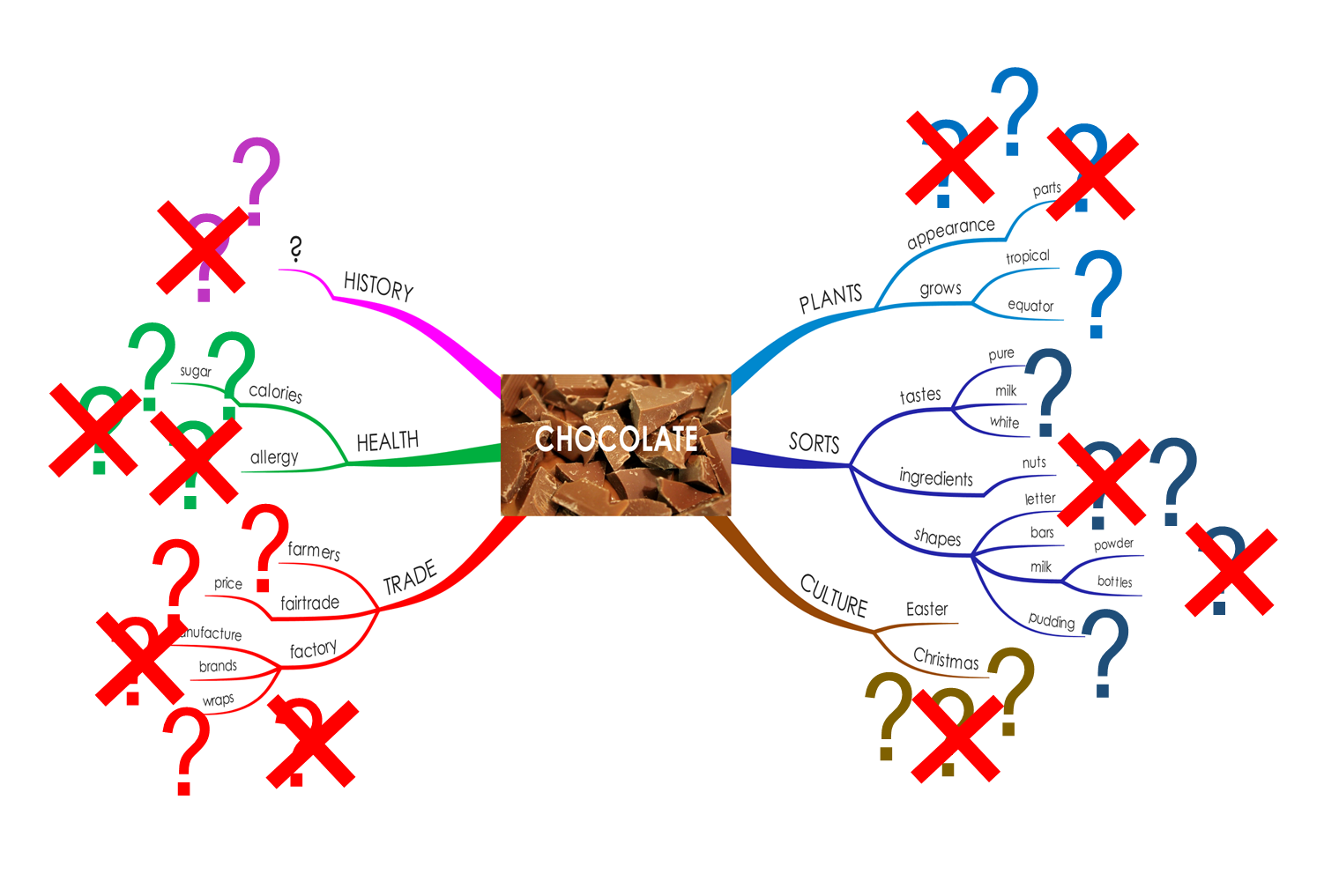 Most interesting questions are selected 
& connected to the Classroom Mind Map
.
Step E: adopt questions
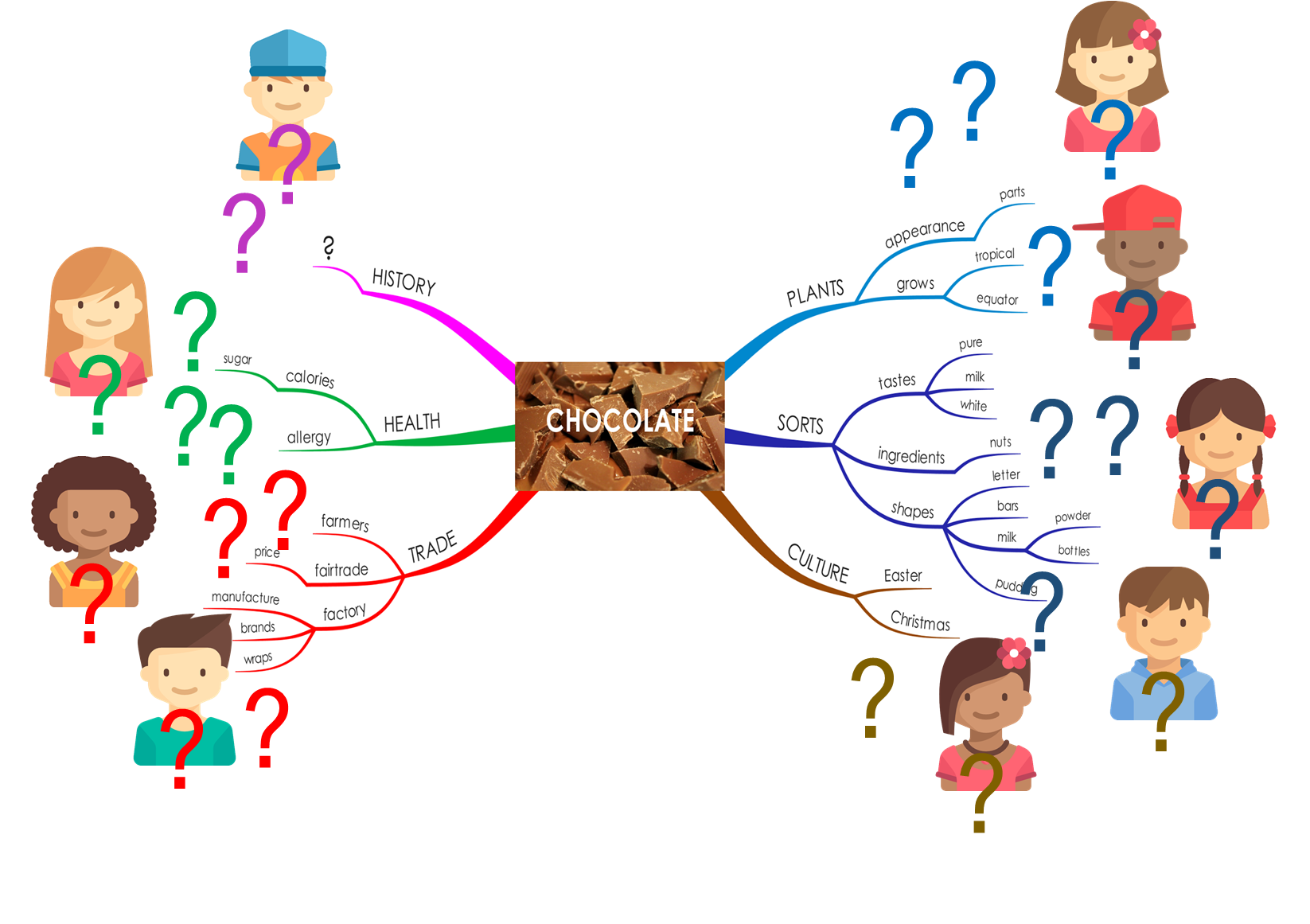 Students choose a question to inquire
Summary: 
In 5 steps to effective questions
?
B: relate questions
?
A: brainstorm
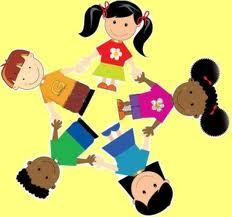 ?
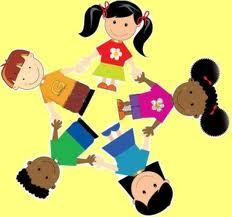 ?
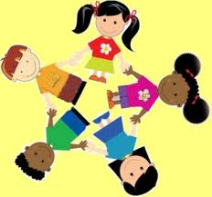 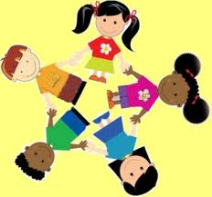 ?
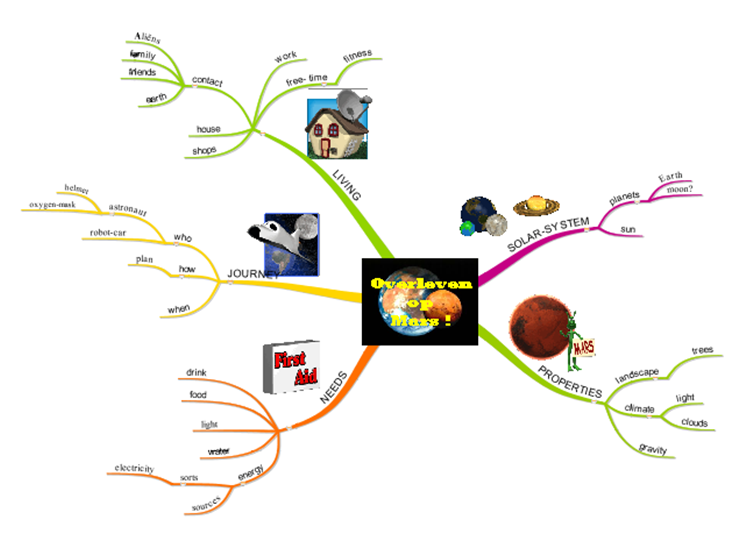 ?
?
?
?
?
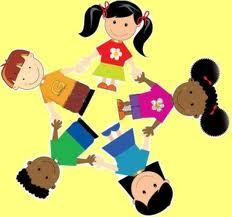 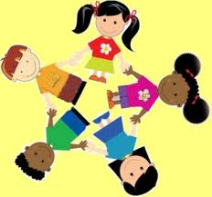 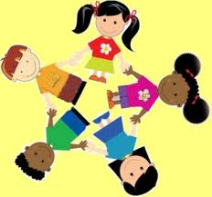 ?
?
?
?
E: adopt questions
?
C: value questions
?
?
?
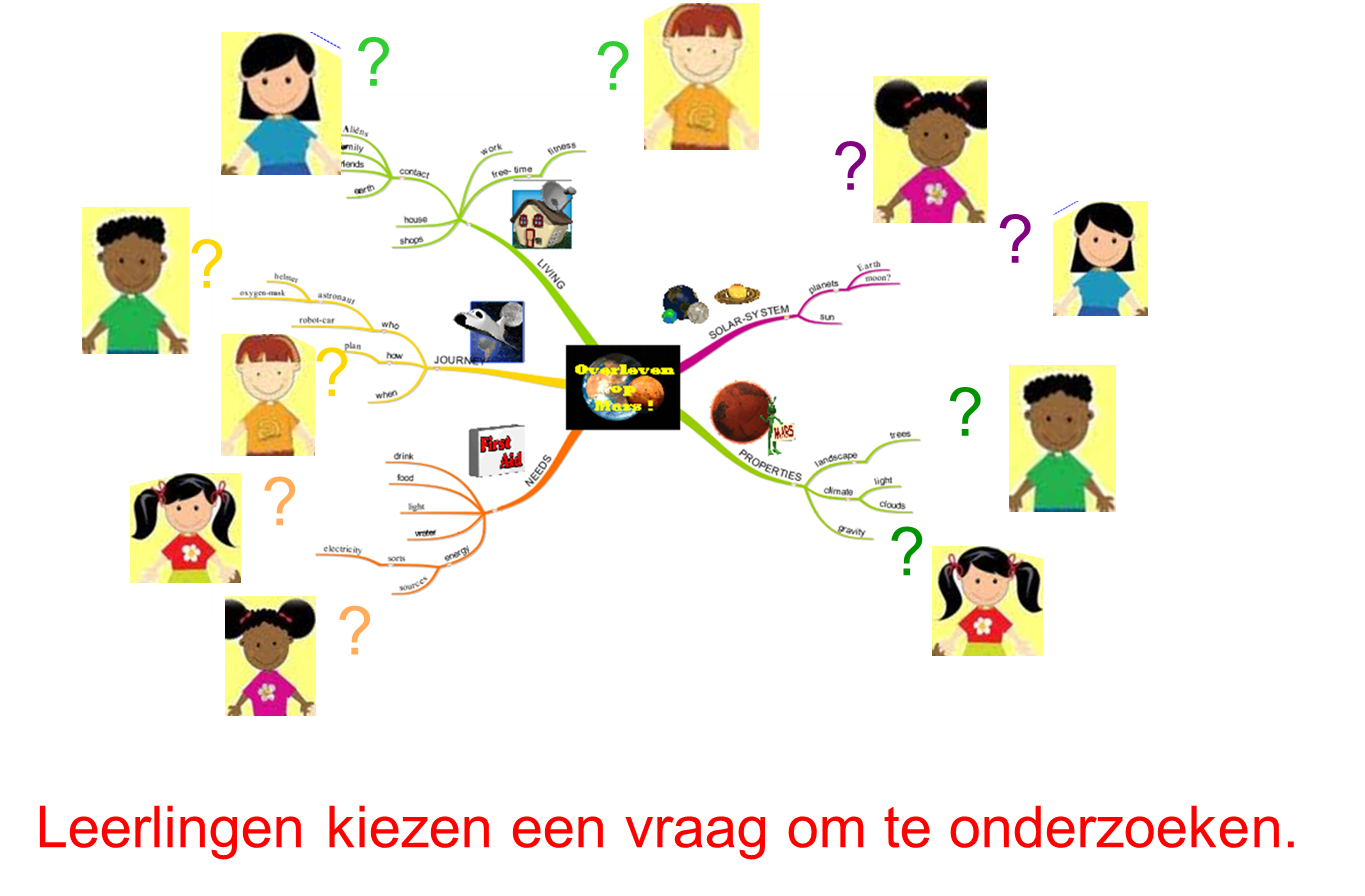 ?
D:  priortize questions
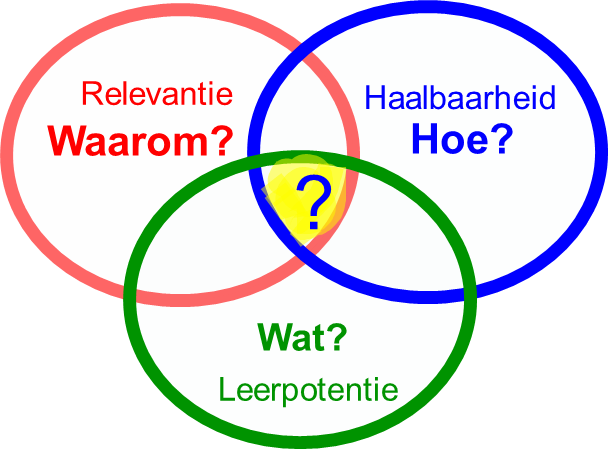 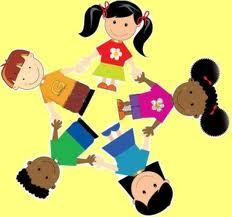 ?
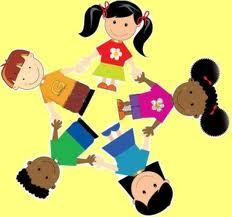 ?
?
?
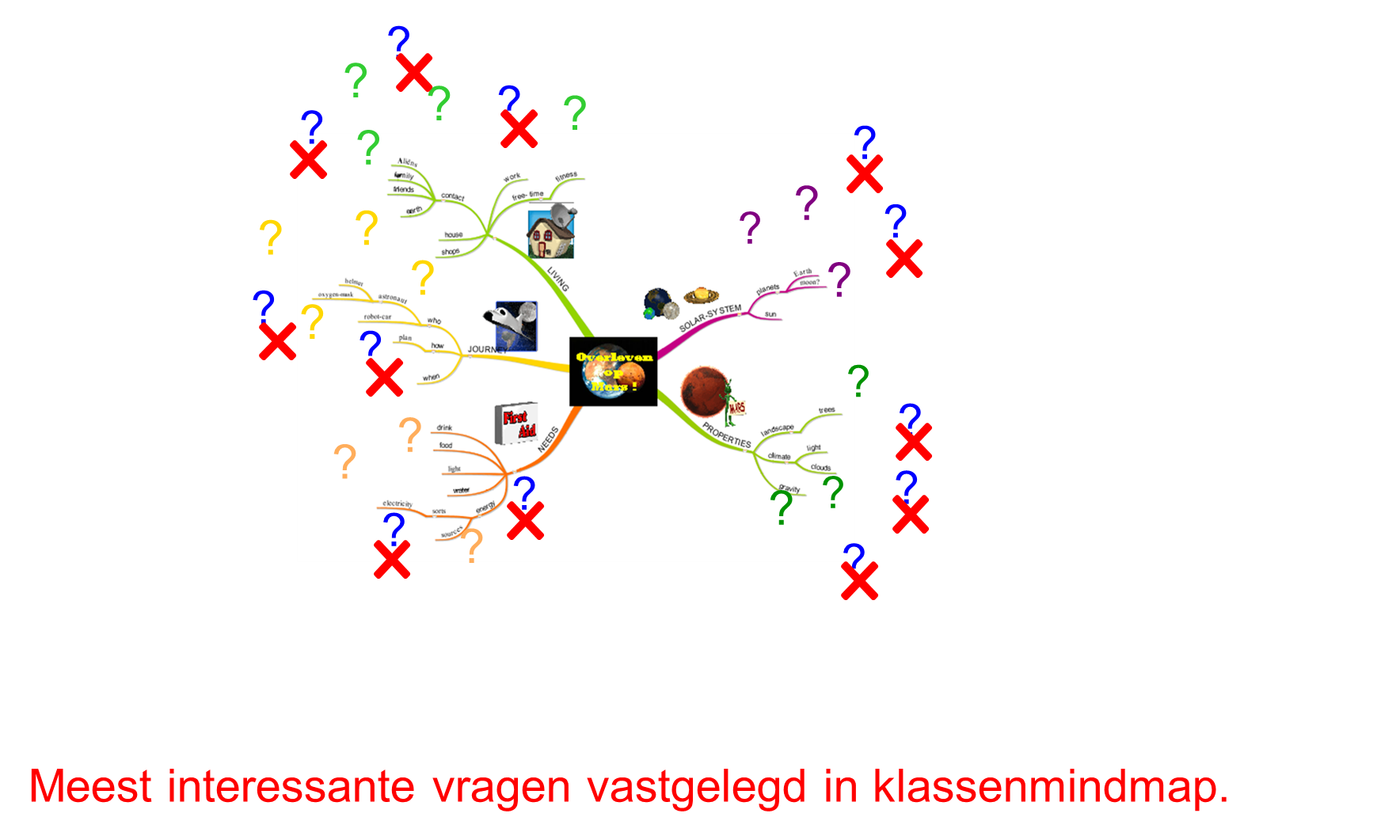 Constructing knowledge?
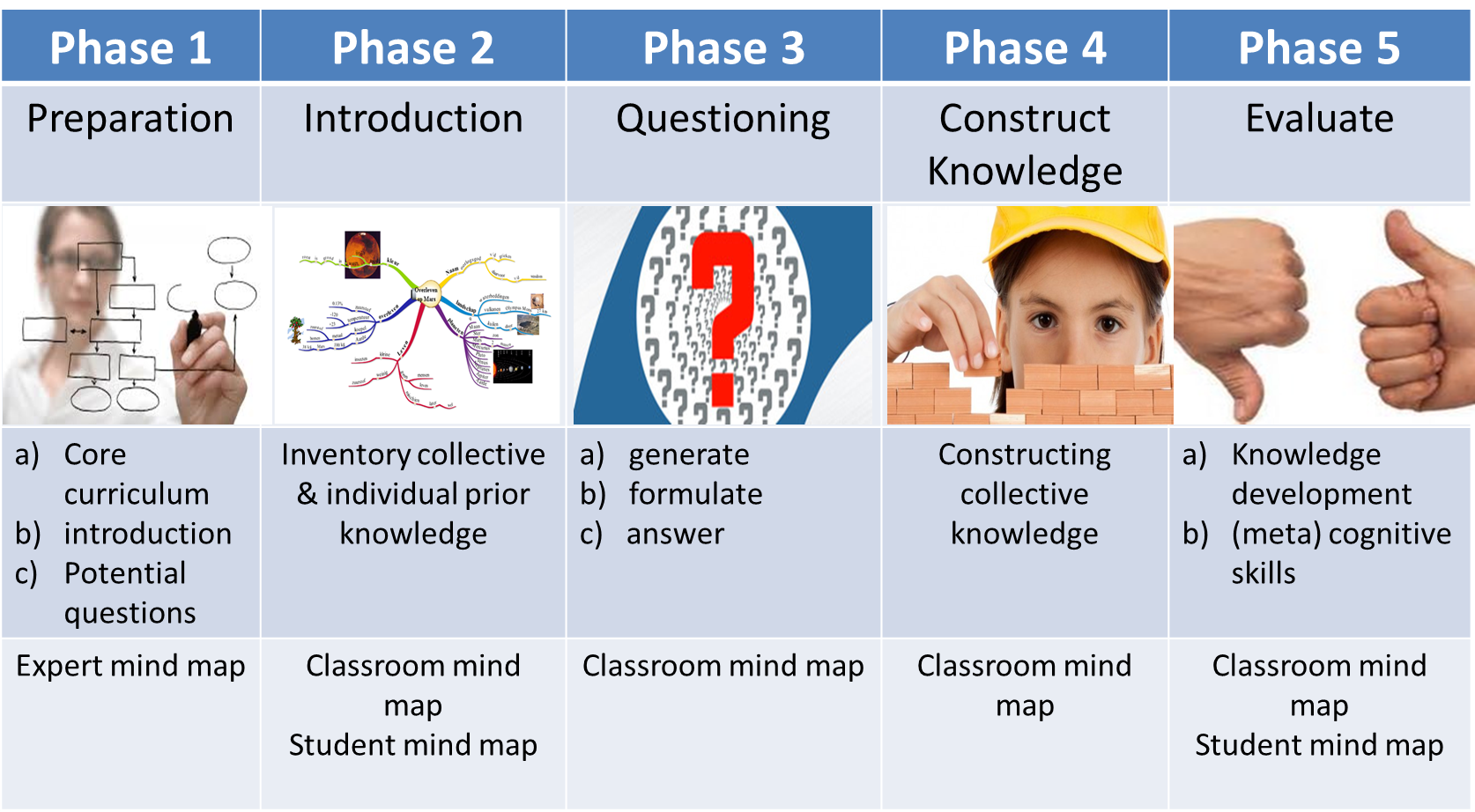 Step I: preparing for inquiry
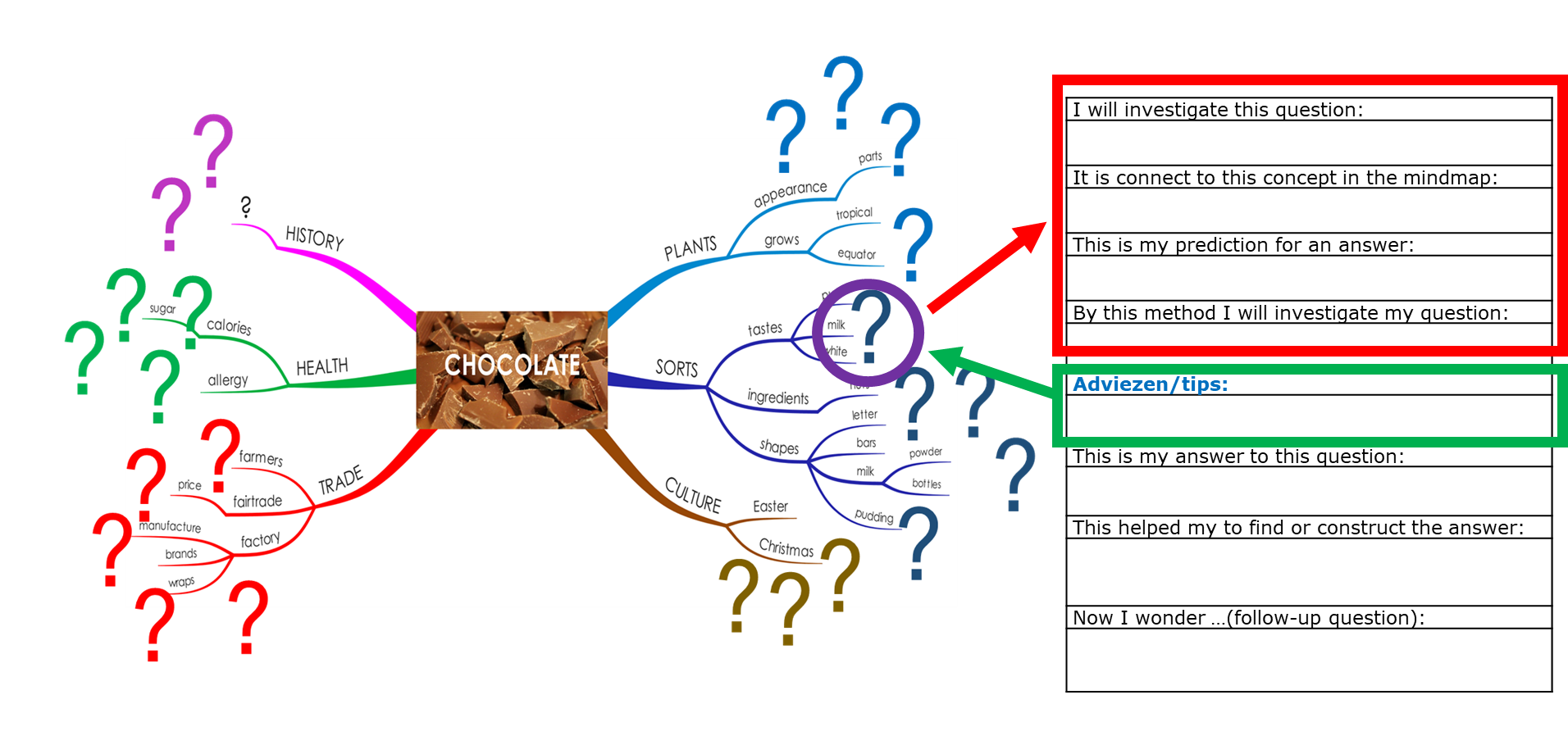 Students prepare for inquiry using work-sheet
Step II: conducting inquiries
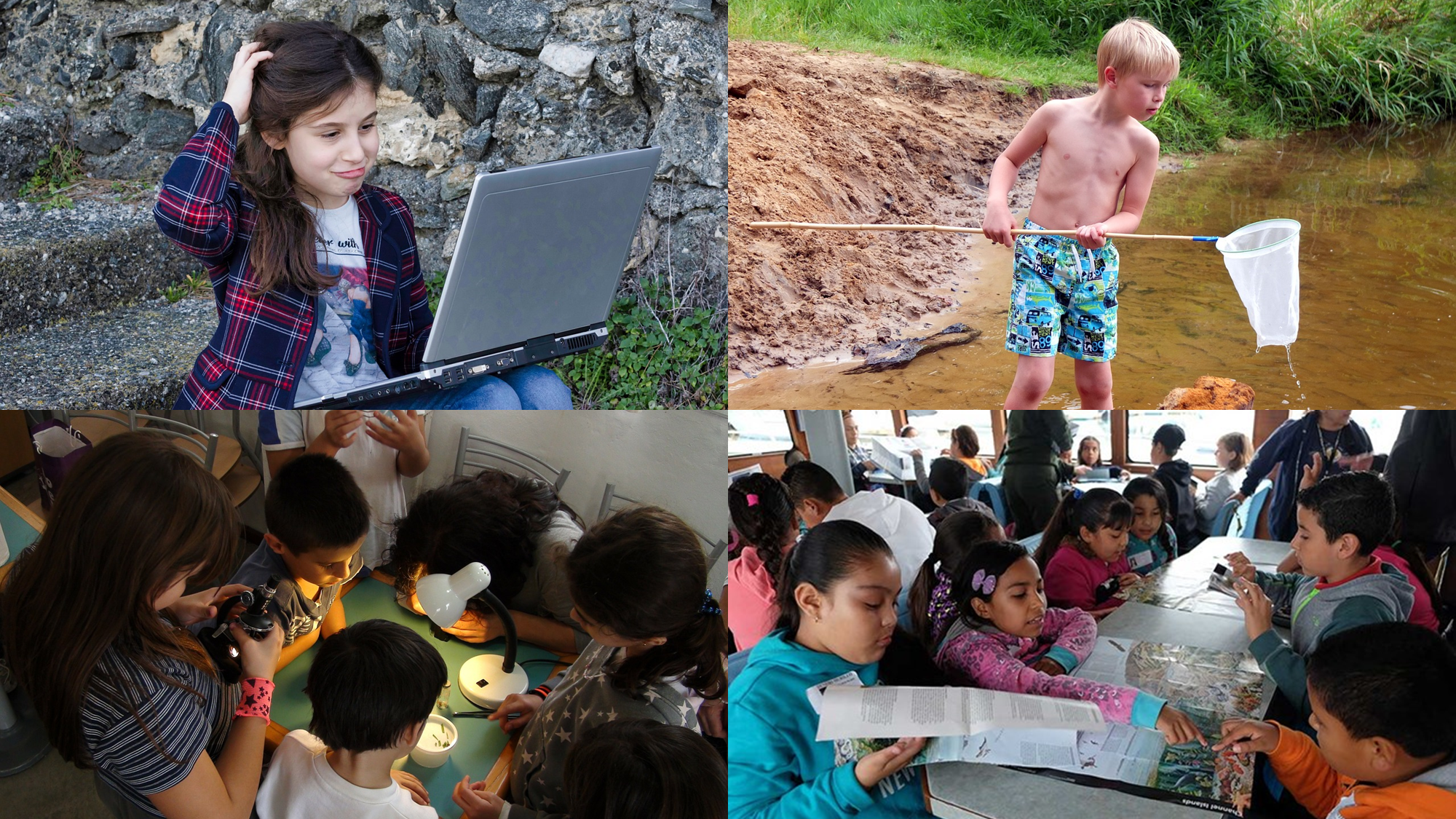 Student investigate their adopted questions
Step III: answering questions
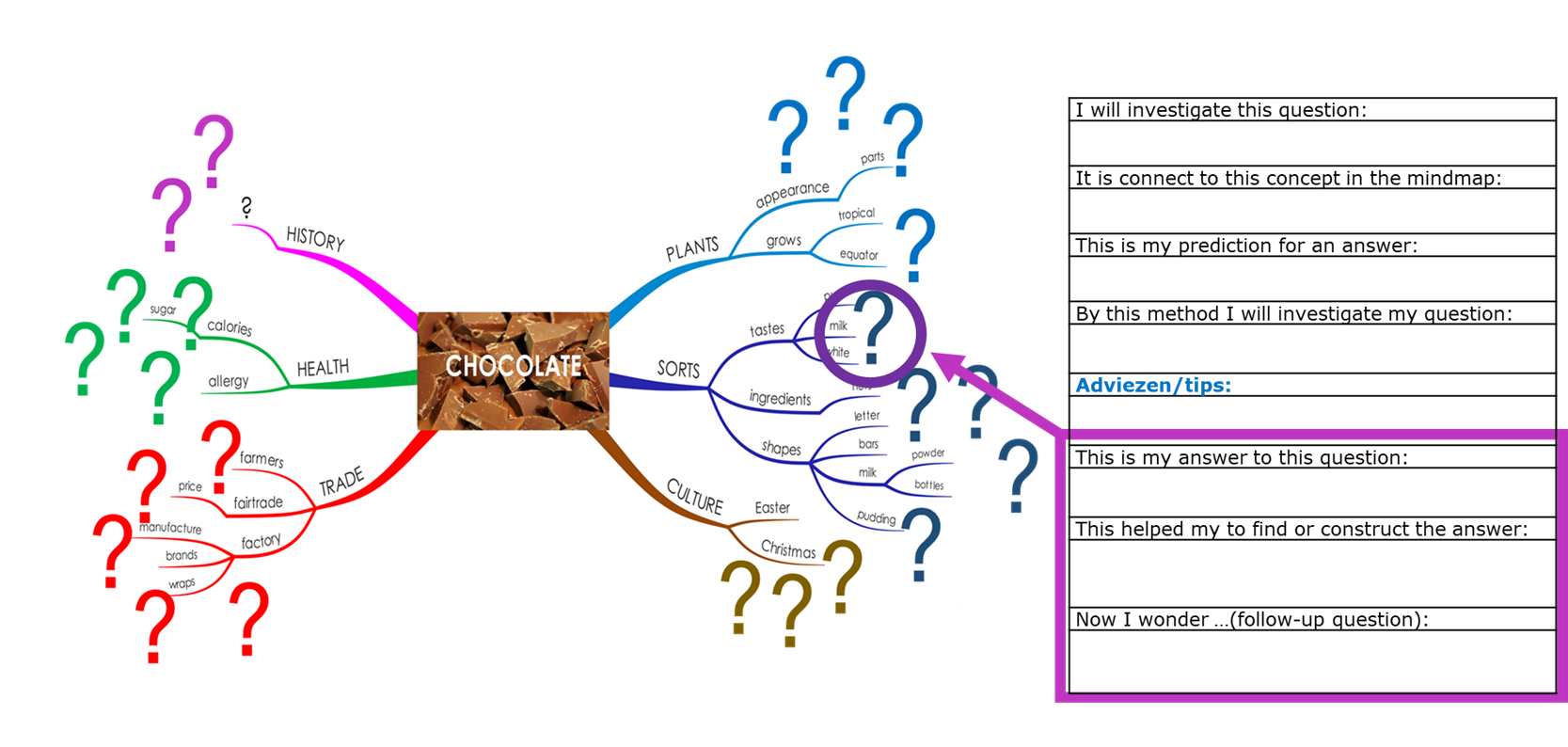 Step IV: visualizing collective knowledge development
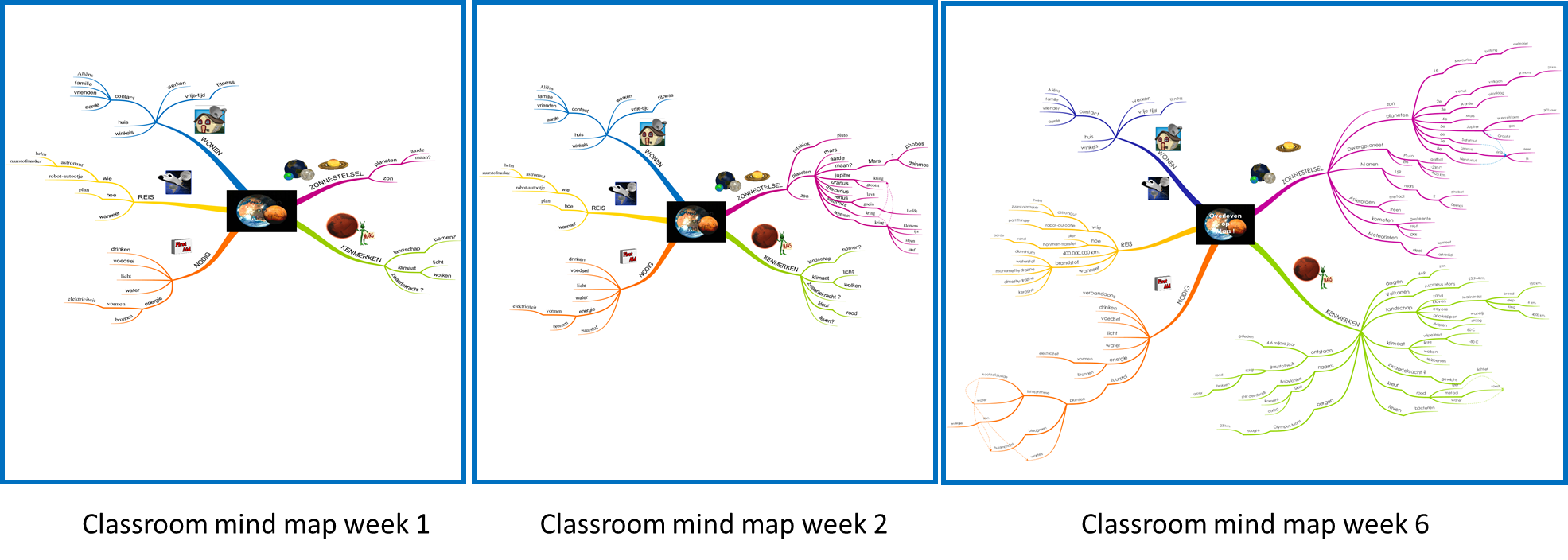 Development of collective knowledge made visible by 
extending and reconstructing Classroom Mind Map
How to monitor and evaluate?
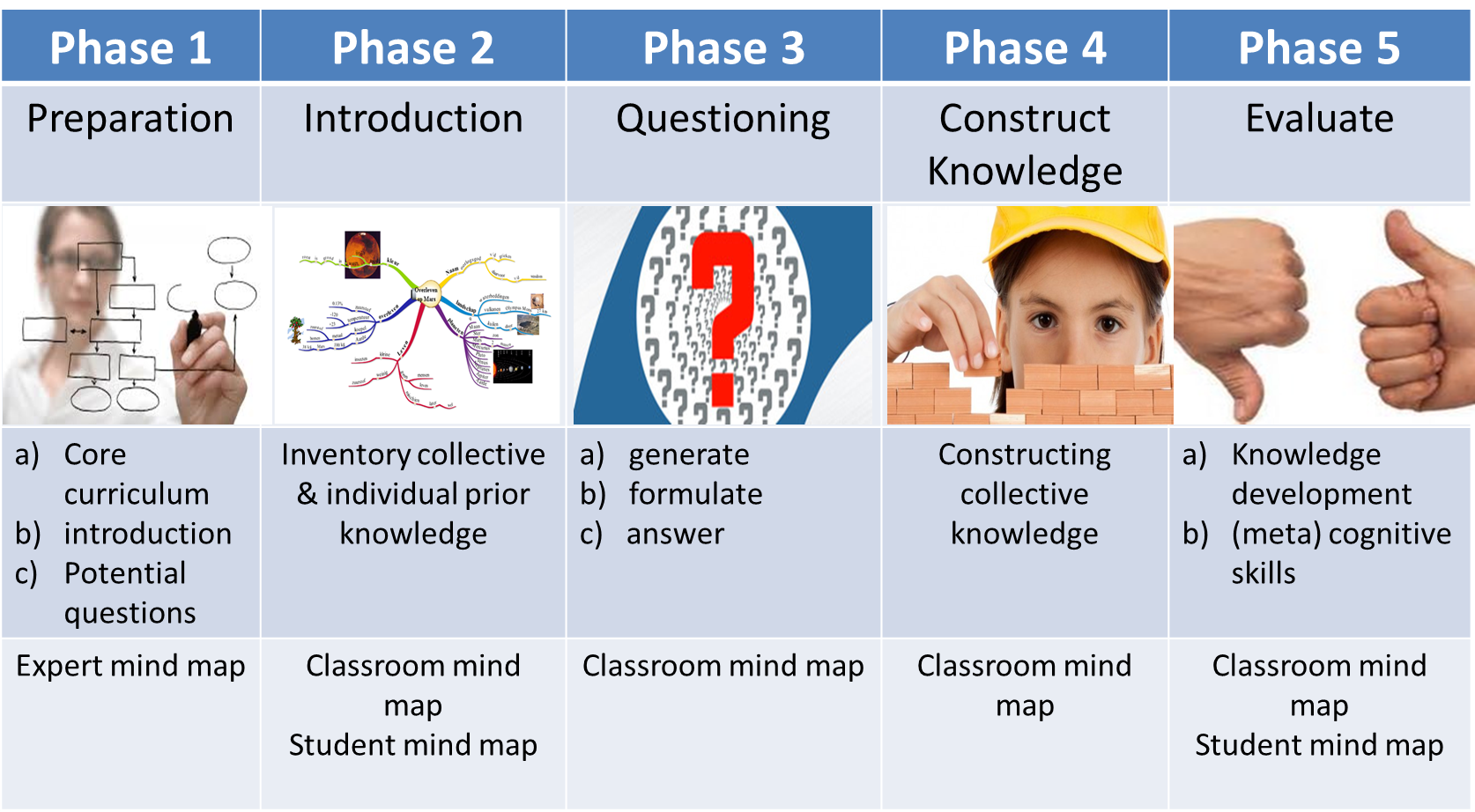 Objectives of evaluation
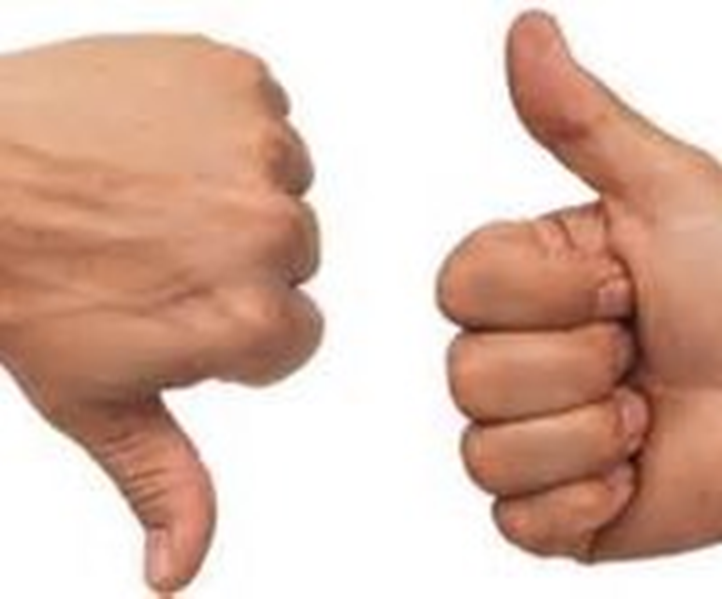 make students aware of development in
knowledge
attitude
skills
tools for self- & peer assessment, such as
mindmaps
observation rubrics
blobtree
Evaluation of individual knowledge
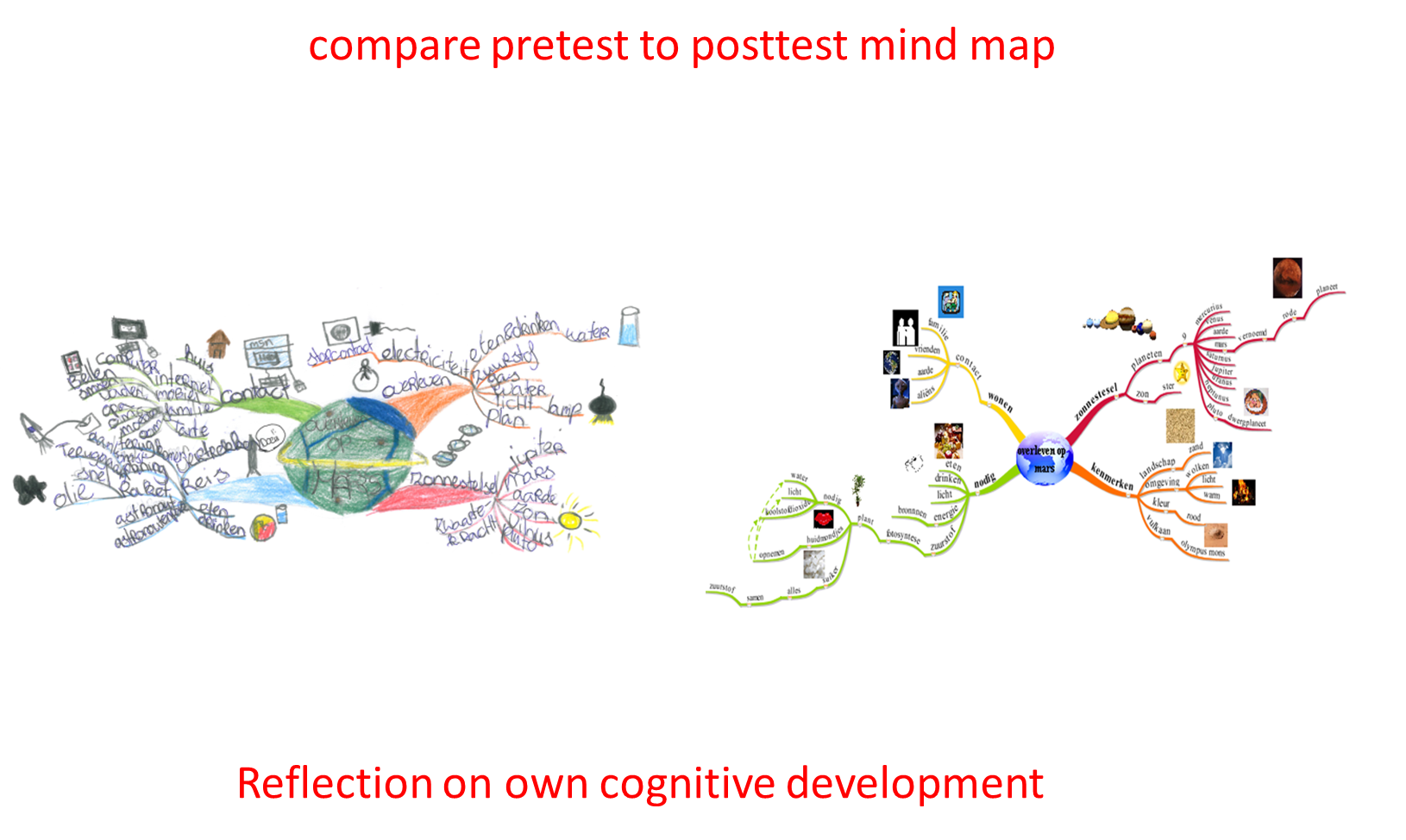 Evaluation of collective knowledge
Development of classroom mind map
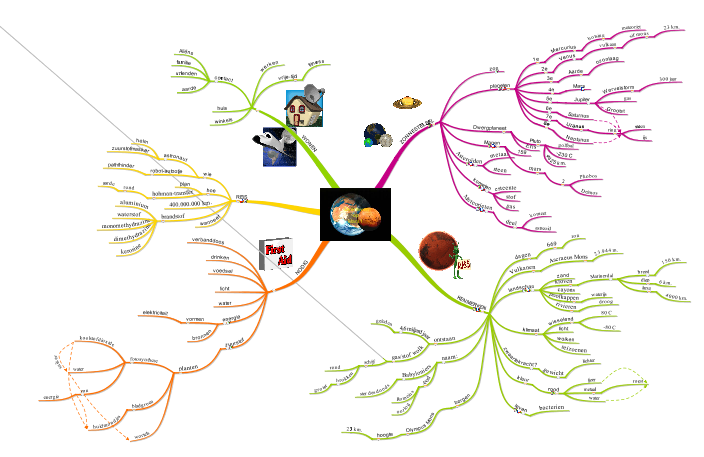 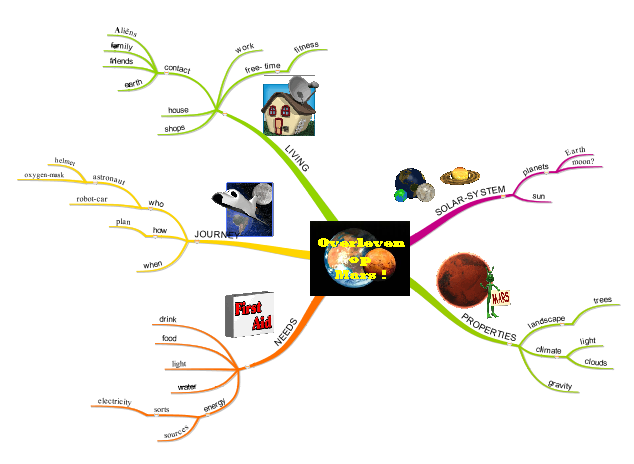 Final classroom mind map
Initial classroom mind map
Reflect on collective cognitive development
Evaluation of meta cognition(1)
Contribution of student questions?
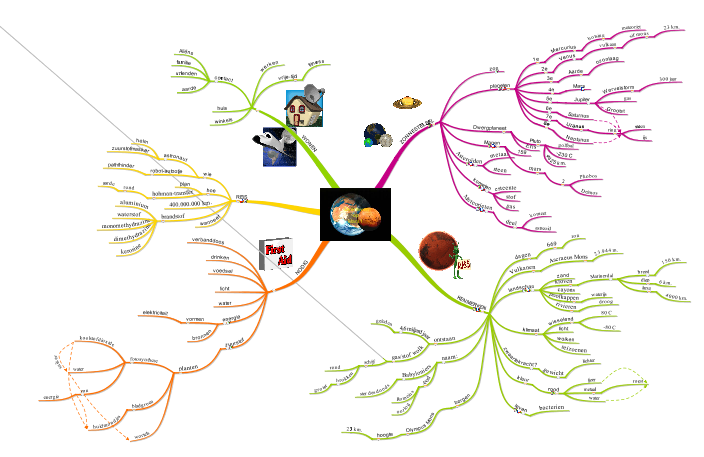 ?
?
?
?
?
?
?
?
?
?
student questions
Final classroom mind map
Reflect on metacognitive development
Evaluation of meta cognition(2)
setting objectives? (meta-cognitive skill)
relating question to core curriculum? (cognitive skill)
seeking direction (information-seeking skill)
selecting sources (information-seeking skills)
attaining objectives? (meta-cognitive skill)
reflection on suitability of sources (information-seeking skill)
inquisitive stance
Evaluation of inquisitive stance
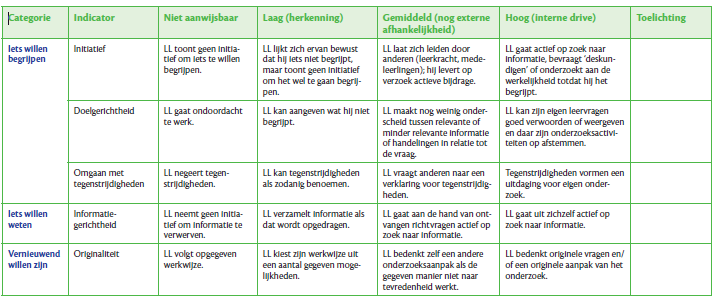 Rubric for (self)observation
Example self & peer evaluation (1)
Blobtree
Example self & peer evaluation (2)
Are there any questions??
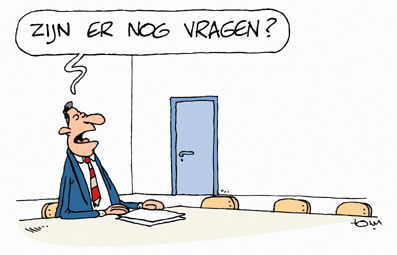 [Speaker Notes: afbeelding verkregen op 29-3-2017 van:
http://www.vrijspreker.nl/wp/2008/10/staatsbank-karl-marx-is-wederopgestaan/]
Interested to know more?
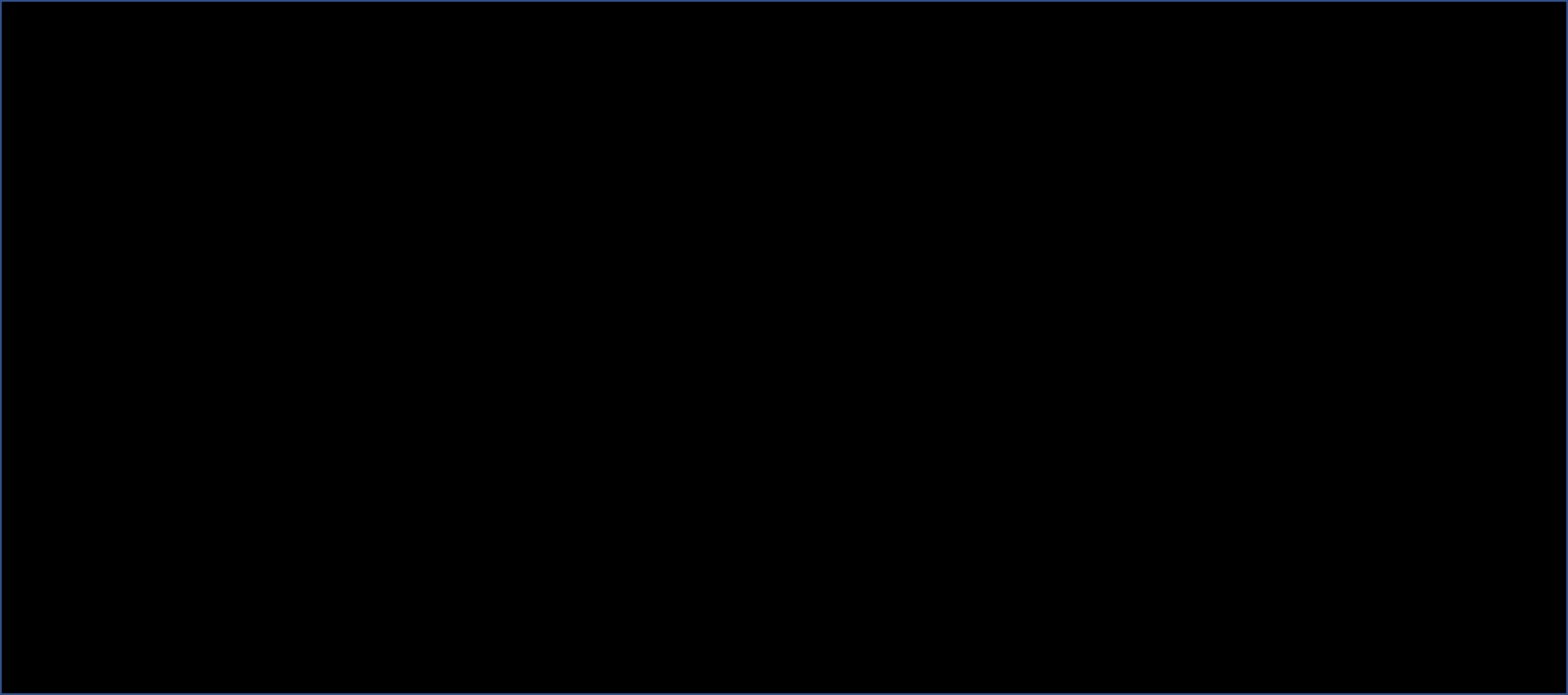 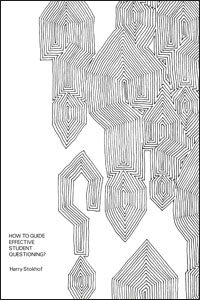 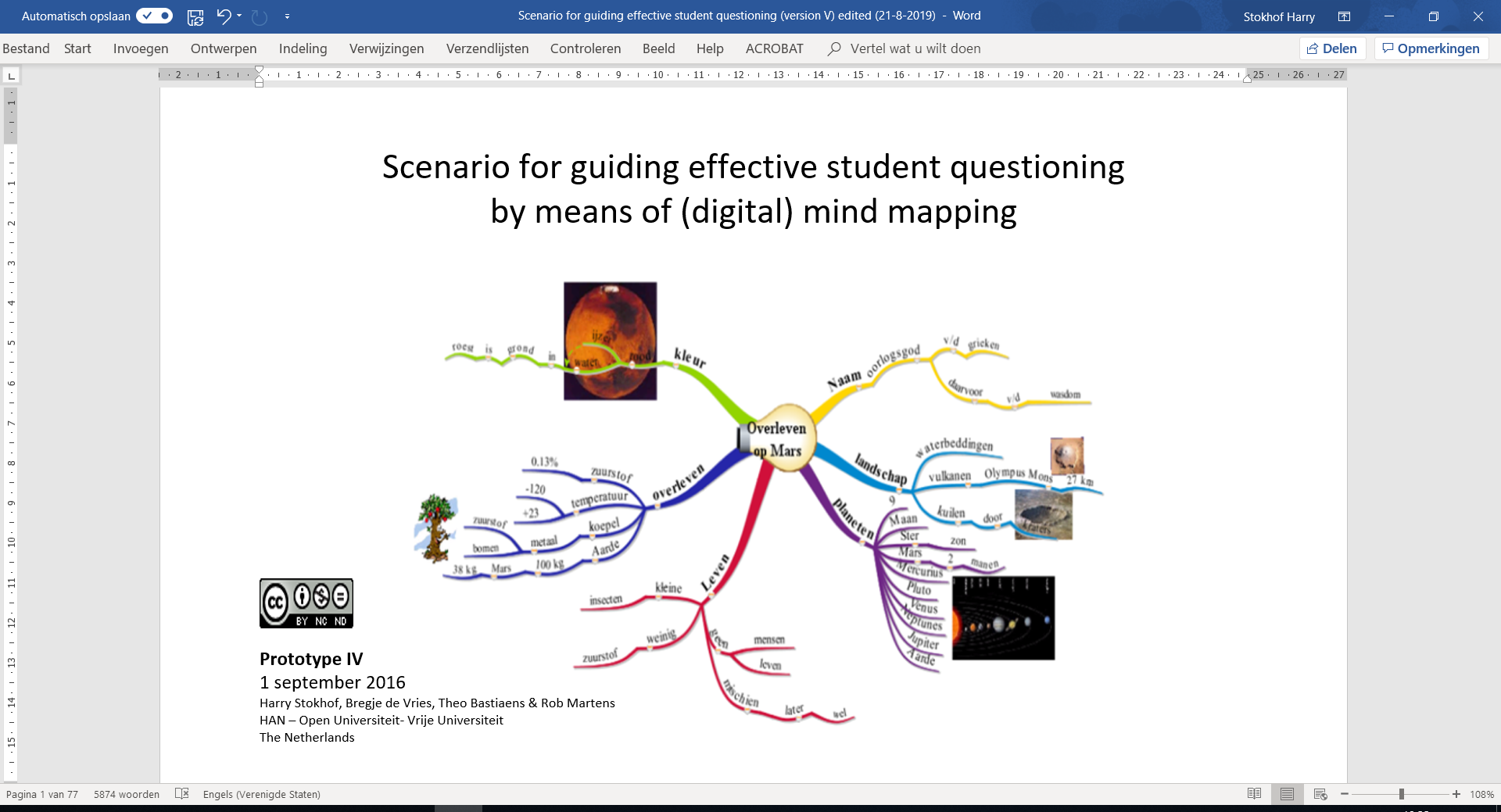 harry.stokhof@han.nl

www.researchgate.net

Linked-In: Harry Stokhof